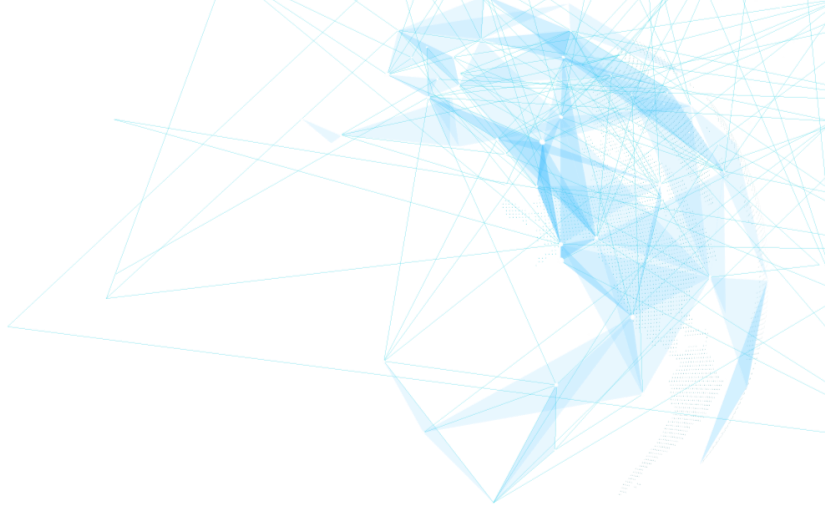 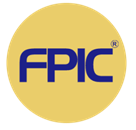 富明精密
科技点亮你我
技术改变生活
Technology lights up you and meTechnology changes lives
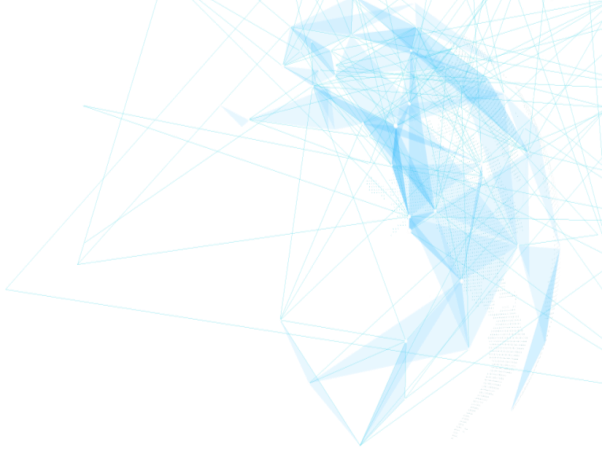 Building K,No.2,LongShan 8 Road,Luotian Community,
Yanluo,Baoan District,Shenzhen,China
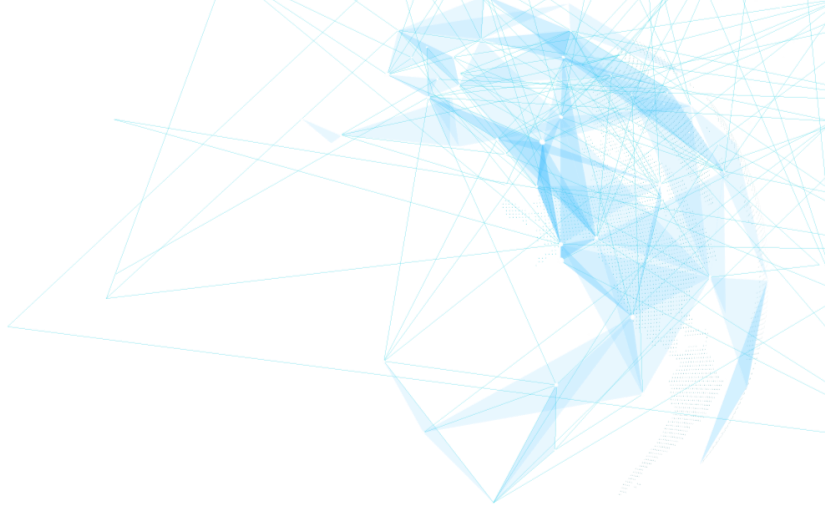 公司简介
COMPANY PROFILE
Shenzhen Forman Precision Industry Co., Ltd.(Abbreviation FPIC) has always been committed to the research, development, and manufacture of connectors over 21 years. With the development of the technology and changes of customer requirements, FPIC has expanded new business range which is for OEM energy storage cables, medical wire harness, industrial wire harness, automotive wire harness and other electrical wire harness since 2010. As so far, the plant covers over 20,000 square meters, our total investment capital is almost USD10 million, and the annual sales amount is higher than USD20 million.
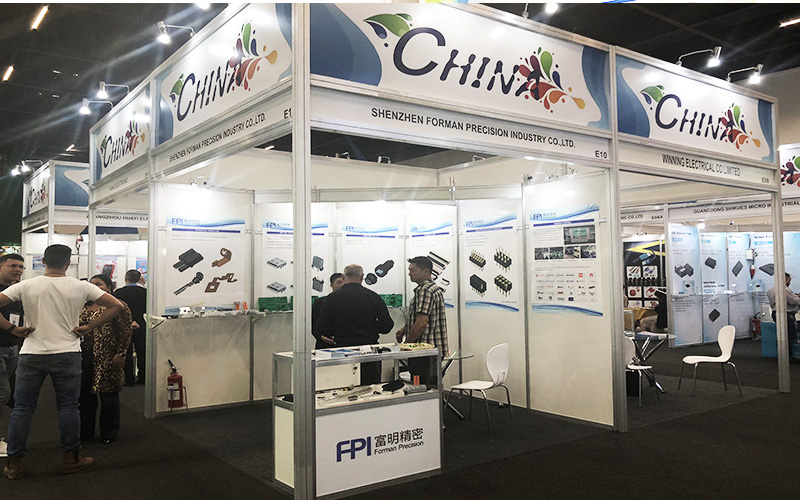 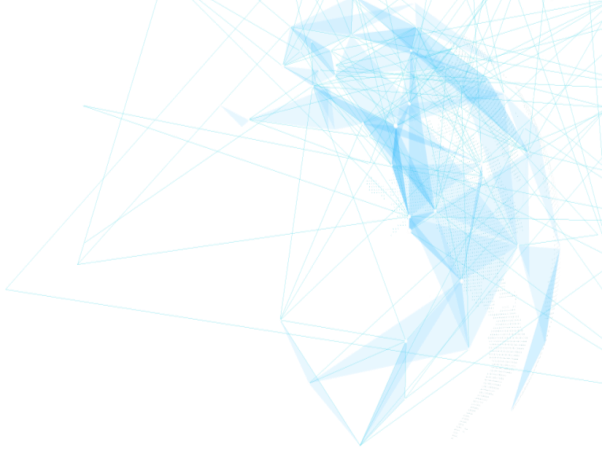 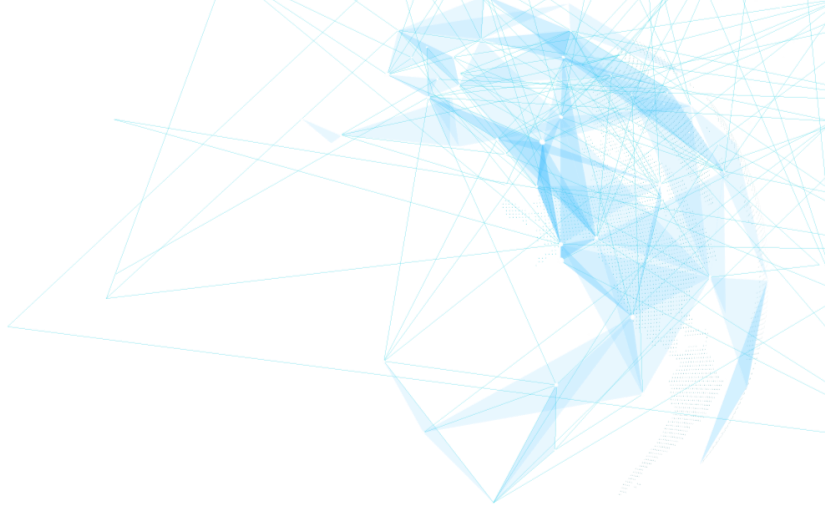 服务理念
SERVICE CONCEPT
Insisting on the philosophy of “Focus on Customer, Contributor Based, and Always Going All Out”, FPIC offers good quality controlling capability, super flexible delivery, and continuous cost optimization, we look forward to working together with you for mutual development and benefits 。
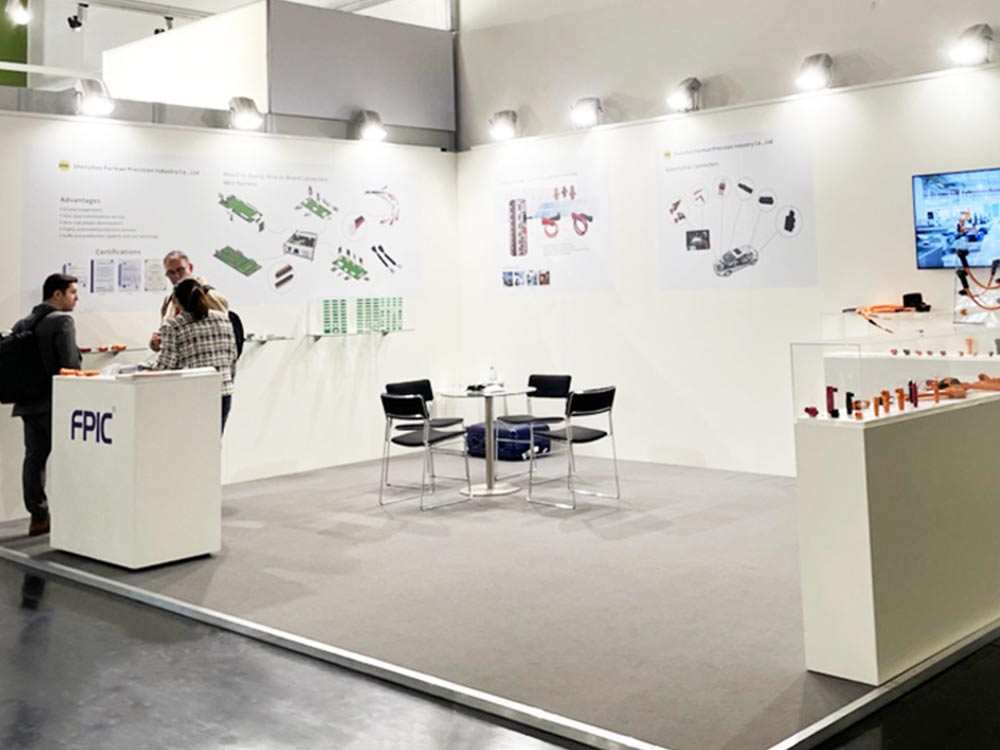 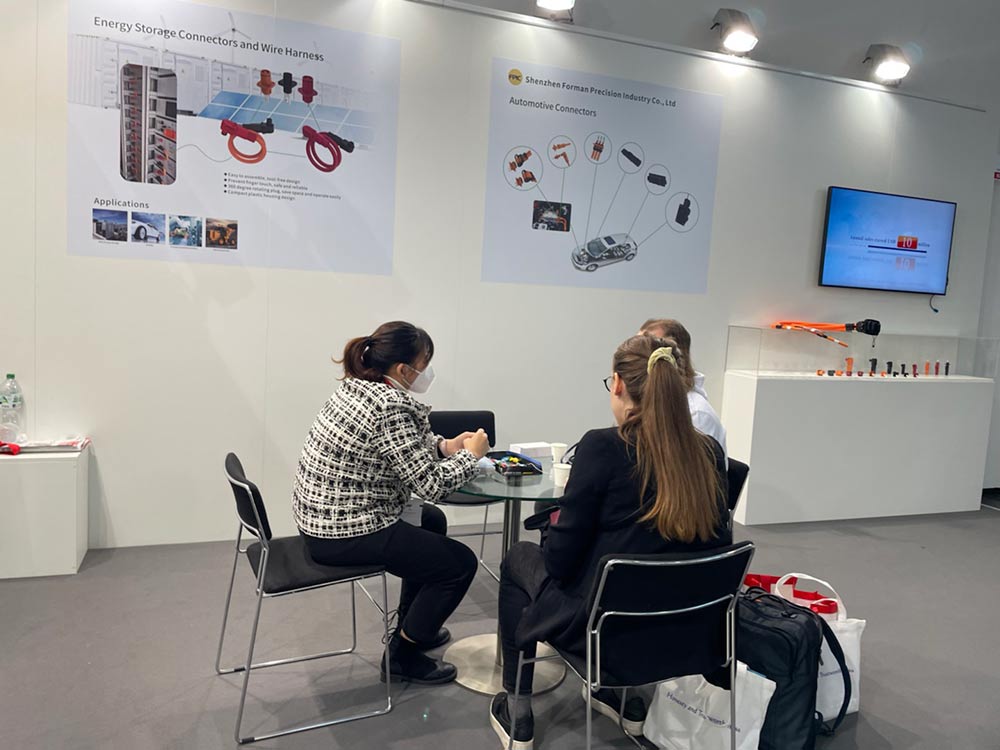 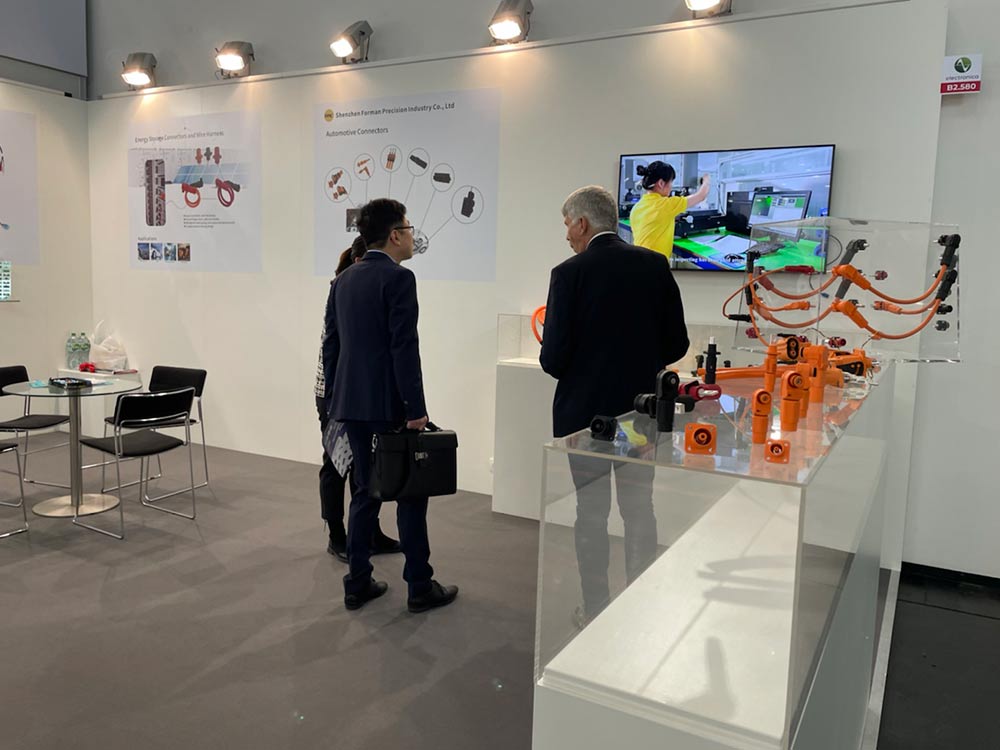 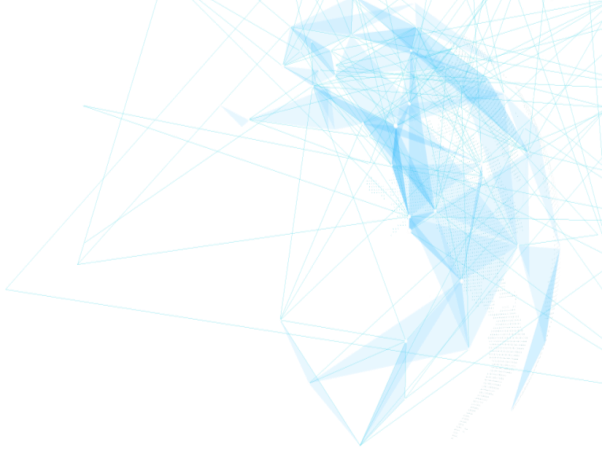 质量管理体系
QUALITY MANAGEMENT SYSTEM
FPIC has been attaching importance to scientific production and efficient quality control, we have introduced the ISO9001, ISO14001, ISO13485 and IATF16949 management systems, also the ERP and MES production control systems 。
Quality is the lifeblood of business survival
The company has a complete and scientific quality management system and advanced automatic processing  equipment.
Customer first, quality first, encourage innovation
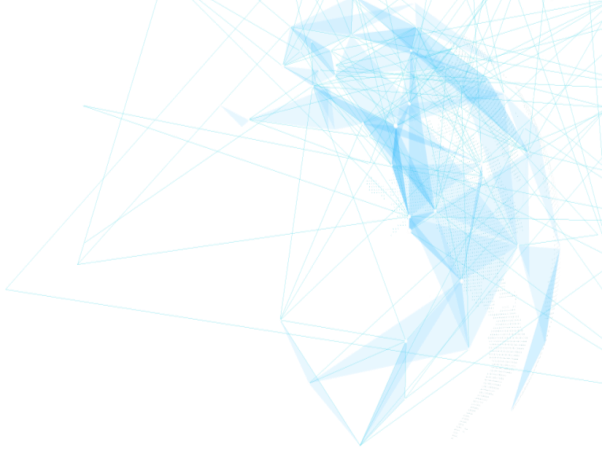 In the business process, the company adheres to the business philosophy of “full participation, quality products, customer satisfaction, continuous improvement”.
Quality assurance::  

 100% quality control
Check all incoming materials, including
  components  and cables
Products meet IPC/WHMA-A-620 D cable and harness 
  components requirements and acceptance
Ensure compliance with RoHS and REACH requirements.
Full participation, quality improvement, continuous improvement
High-quality management personnel and technicians, highly trained, experienced and skilled industrial workers ensure stable product quality and always lead the industry and processing level
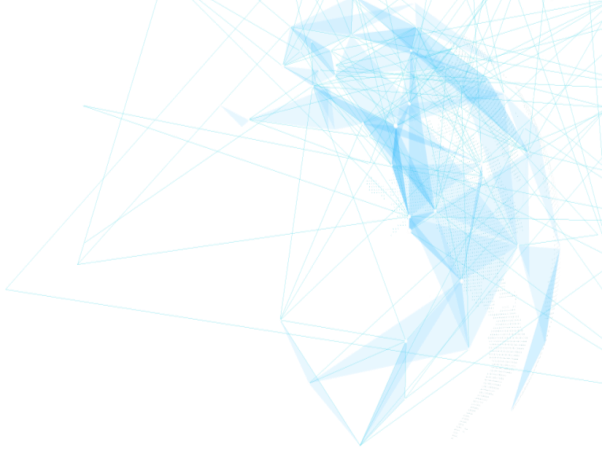 证书
CERTIFICATES
ISO9001
ISO14001
ISO13485
IATF16949
TUV Verified
UL
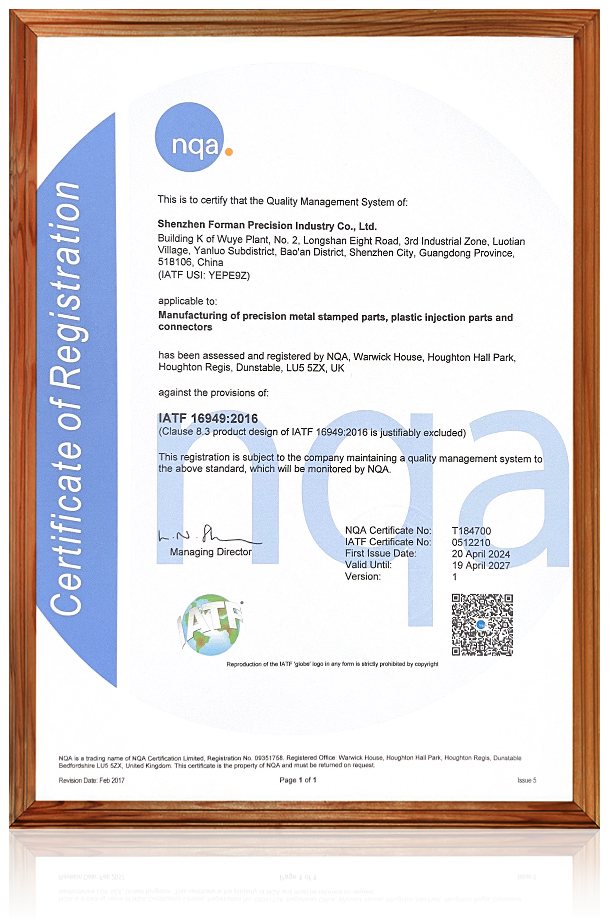 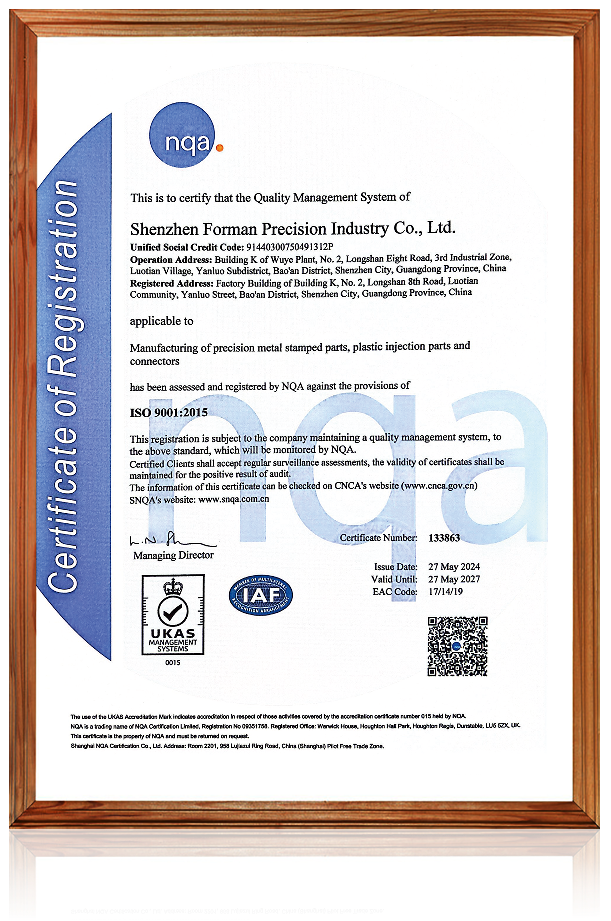 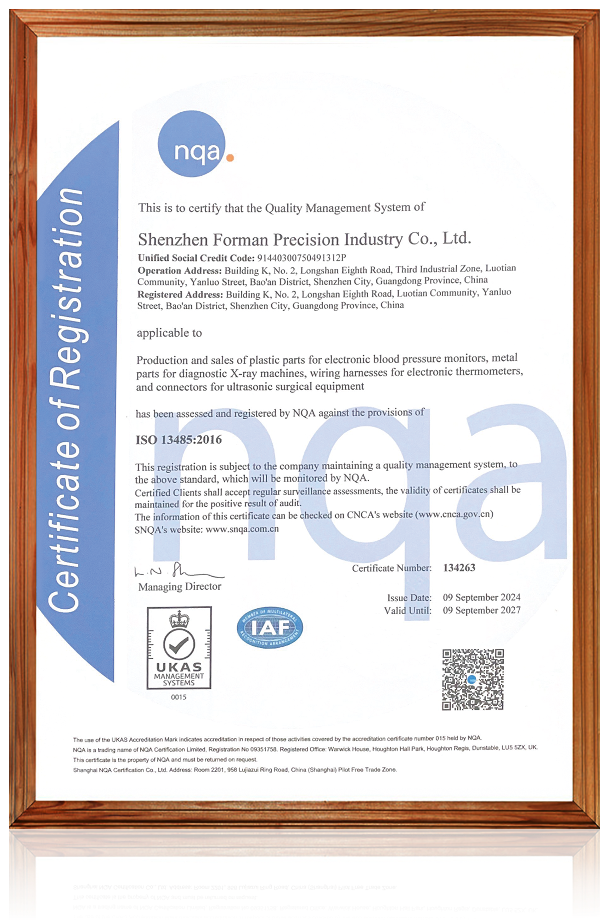 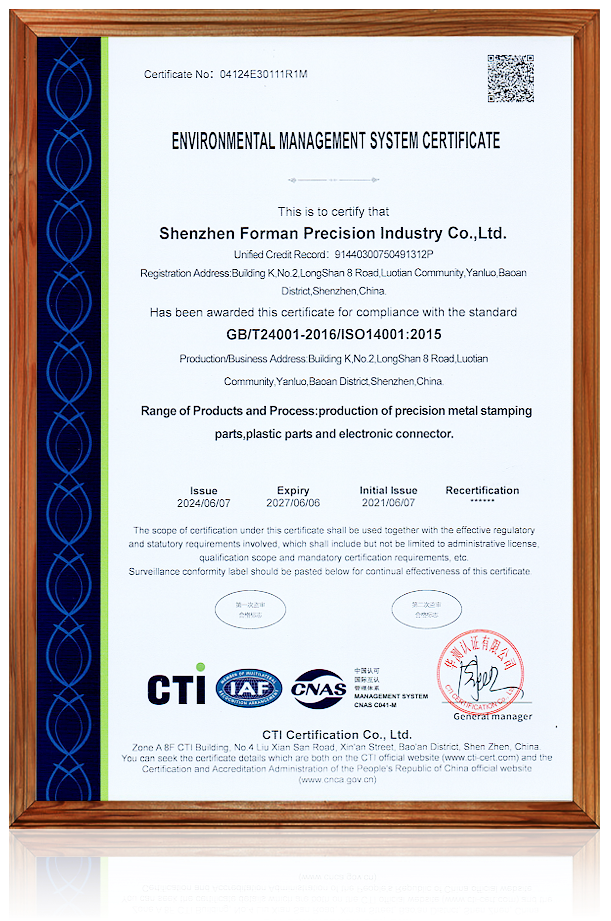 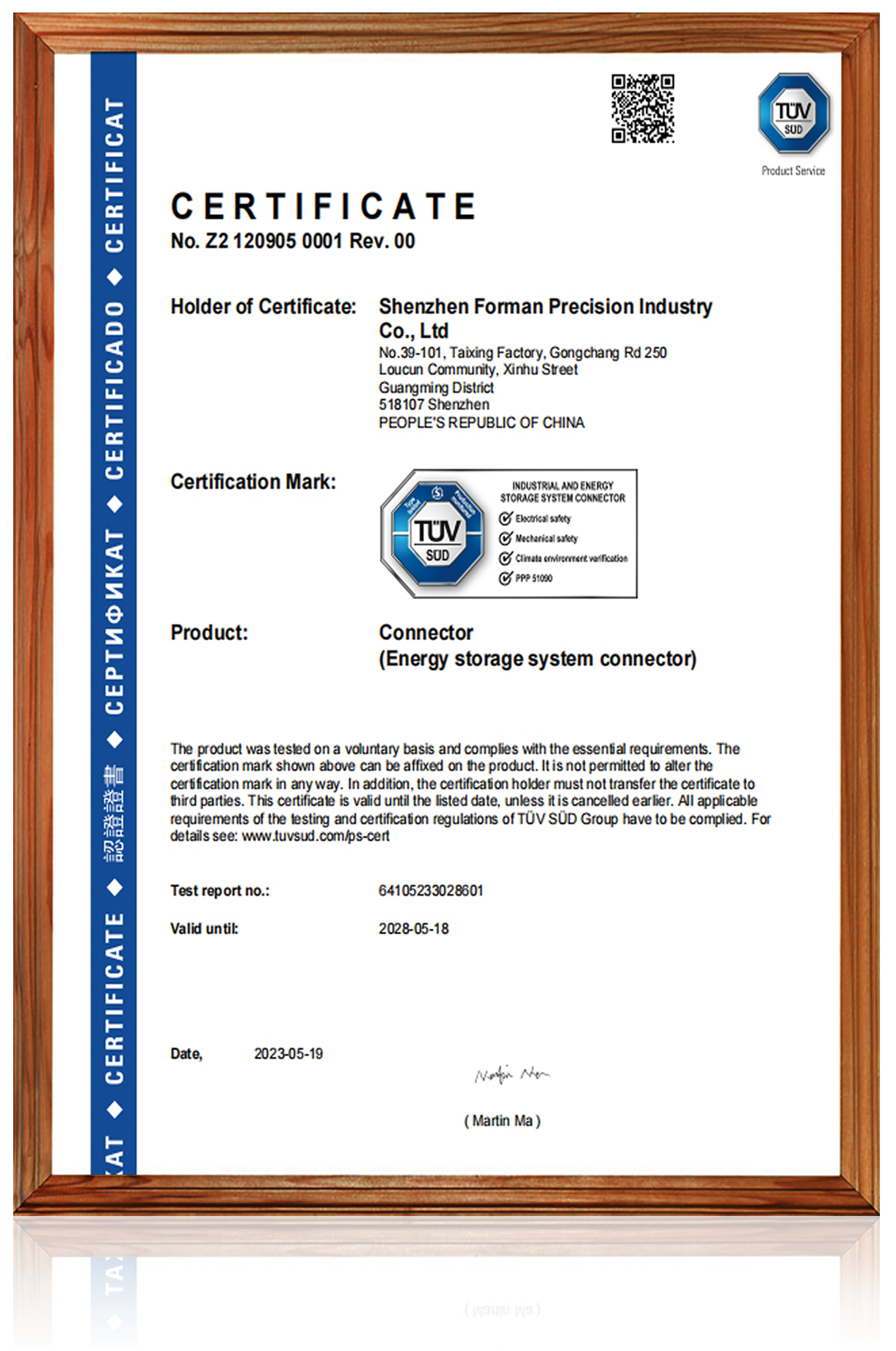 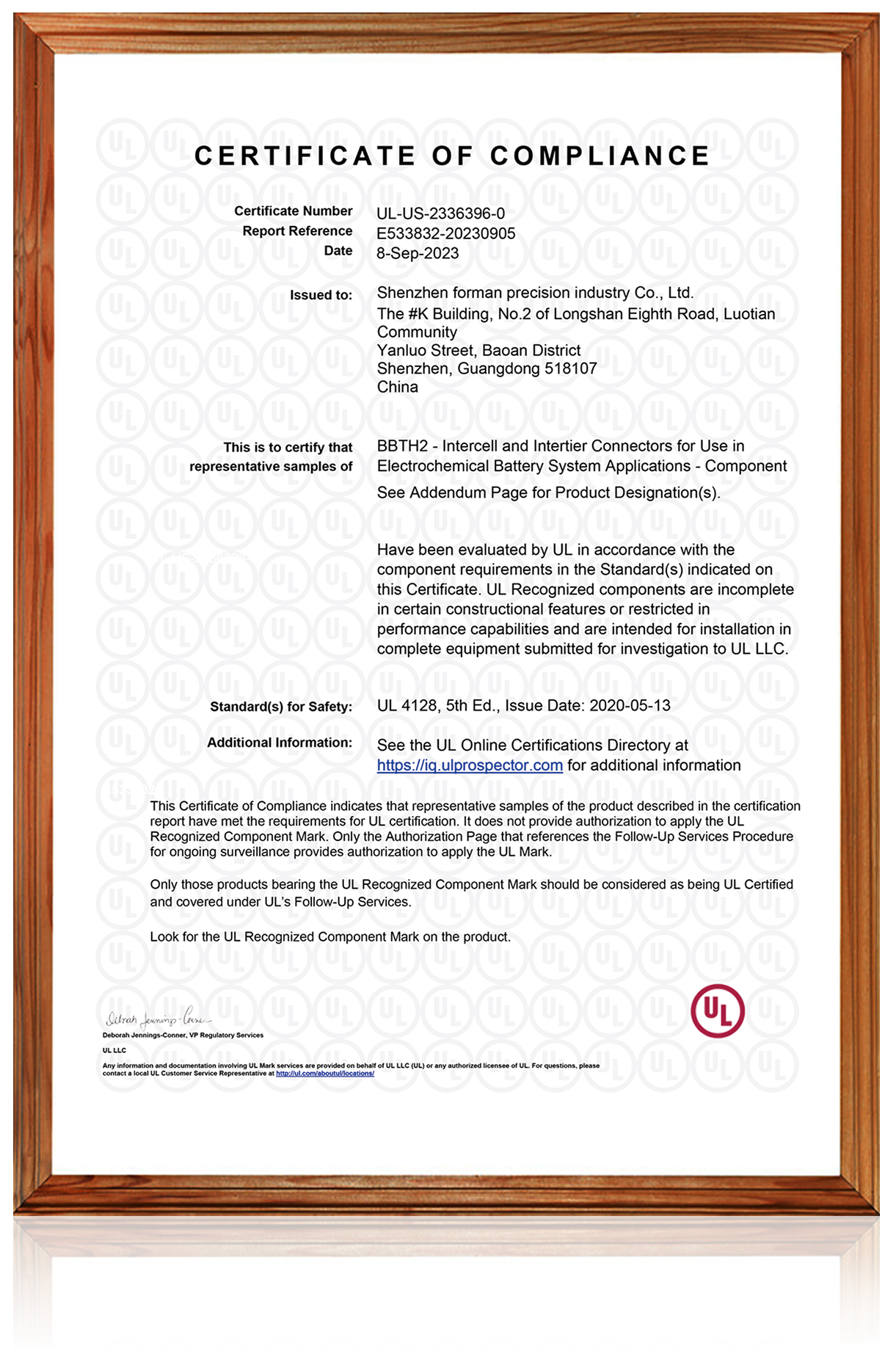 IATF16949
ISO9001
ISO14001
TUV Verified
ISO13485
UL Verified
实验室设备
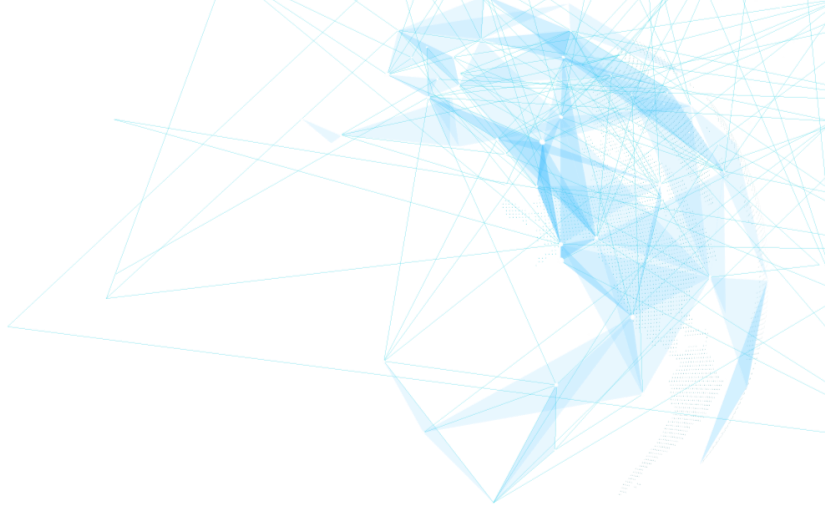 LABORATORY EQUIPMENT
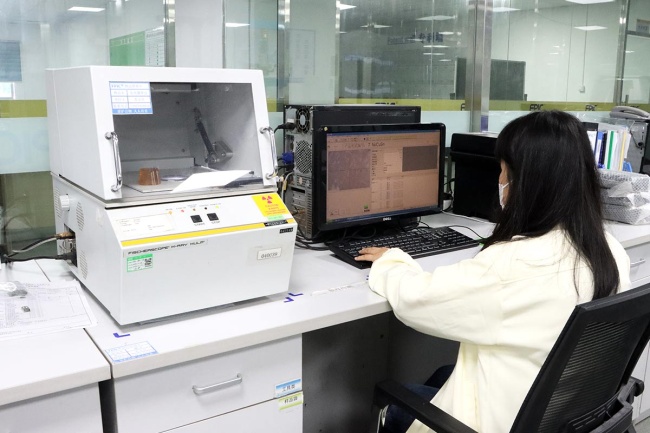 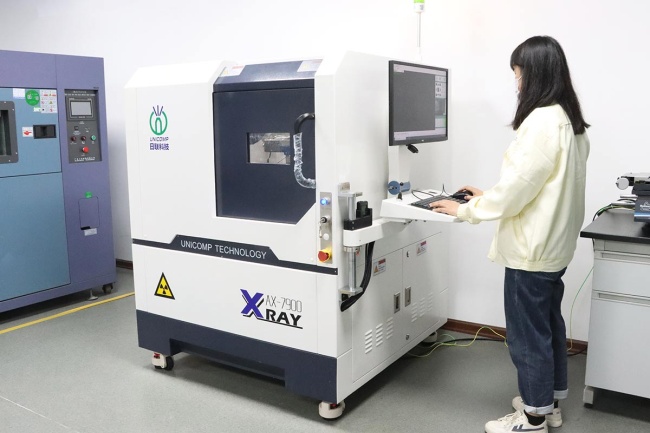 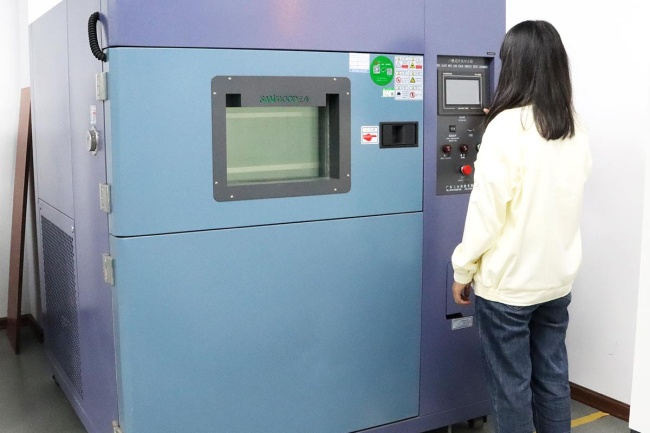 X-Ray scenograph
X-Ray Plating thickness tester
Thermal shock test chamber
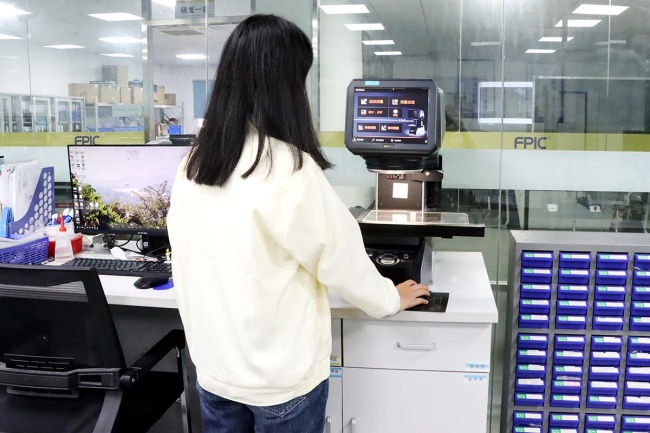 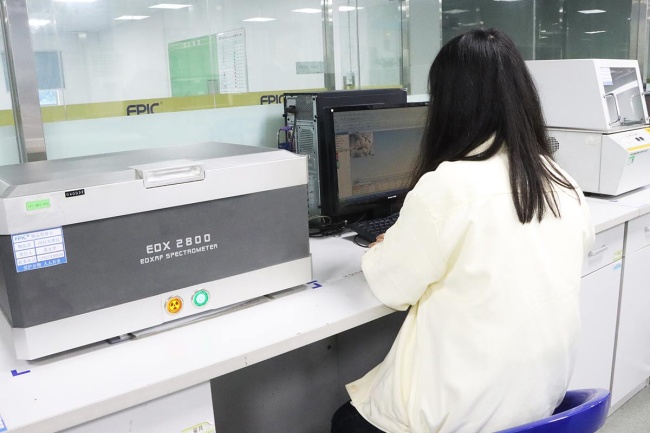 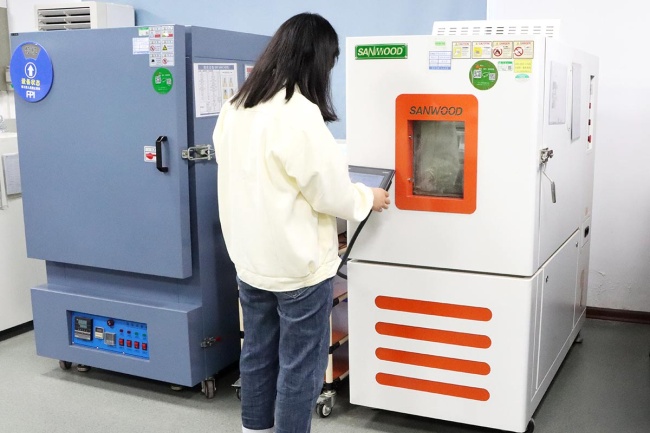 Constant temperature &amp;
 humidity tester
Halogen testing machine
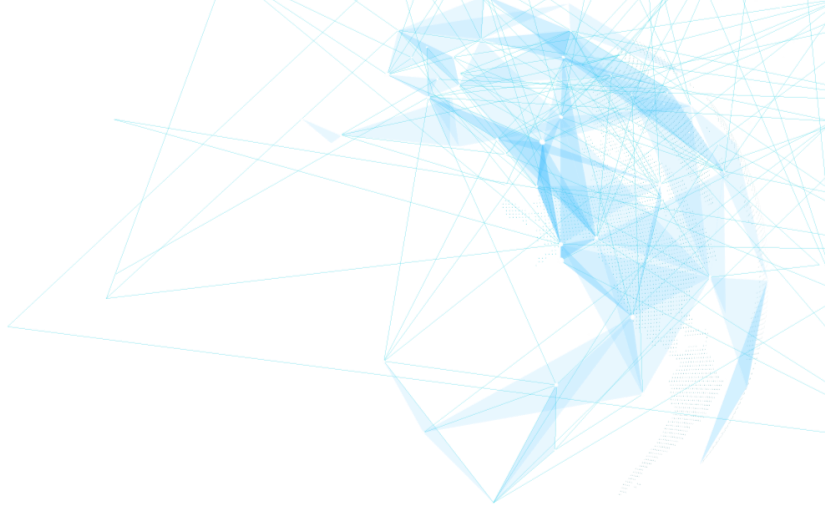 车间一角
THE WORKSHOP
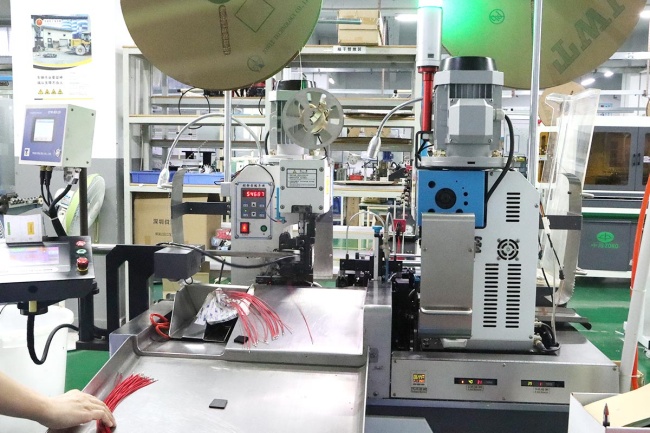 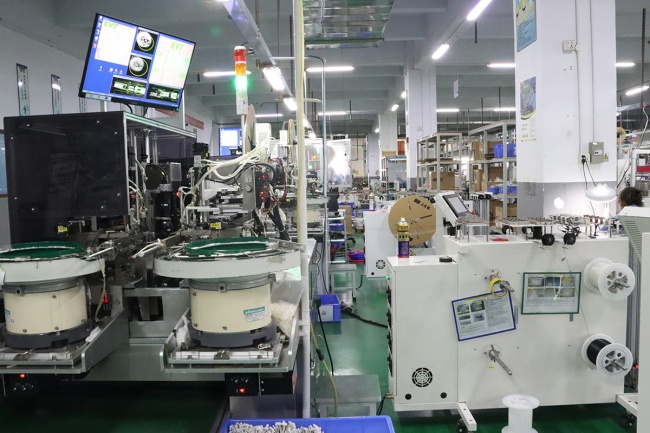 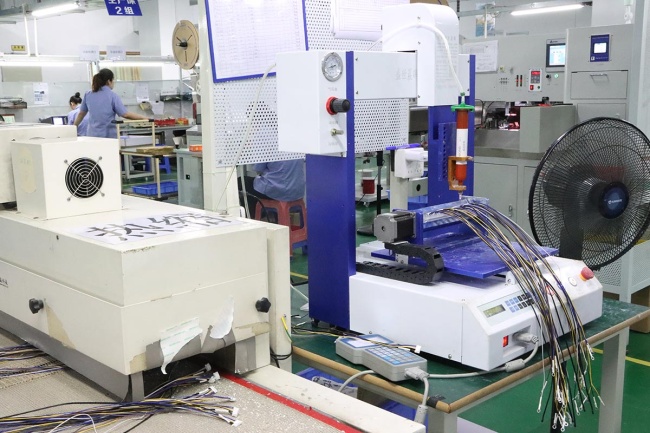 Full-automatic double-end 
insert housing machine
Automatic glue dispenser
Automatic wire cutting 
terminal crimping machine
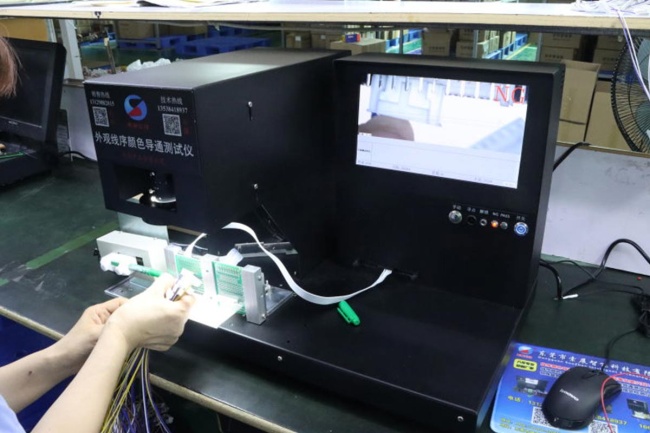 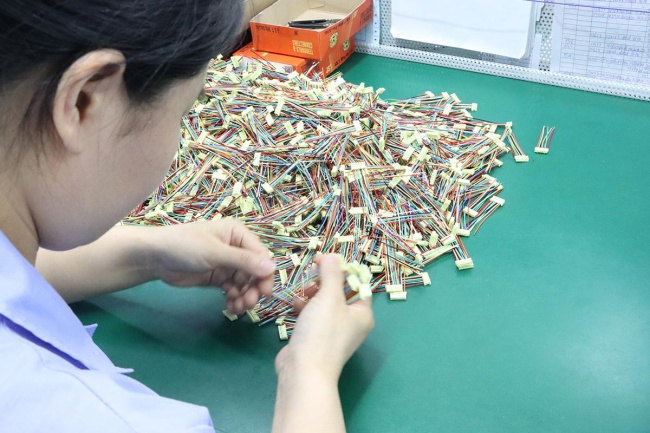 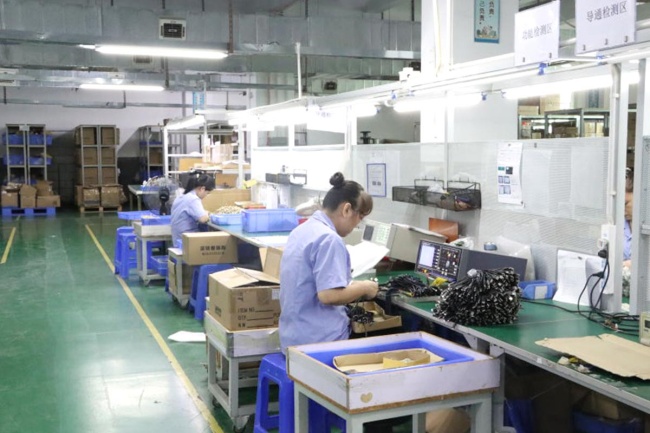 Appearance check
Check product alignment
Product electrical testing
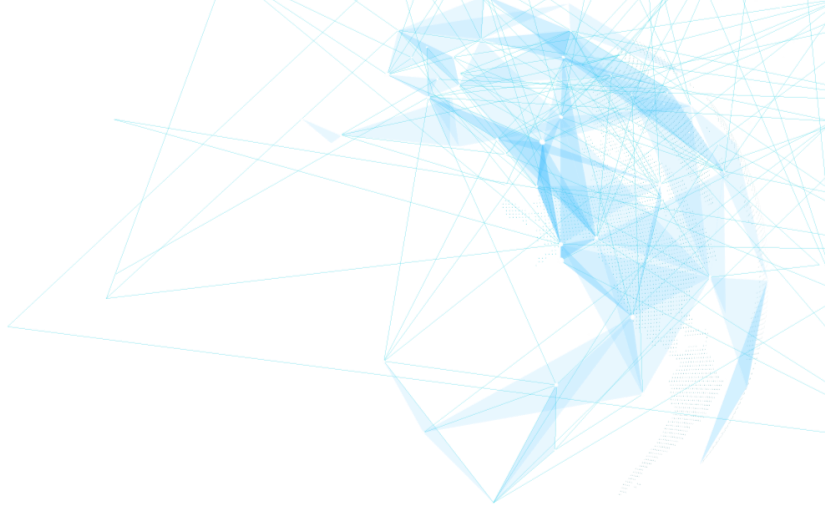 产品展示
PRODUCT DISPLAY
端子线
Terminal wire harness
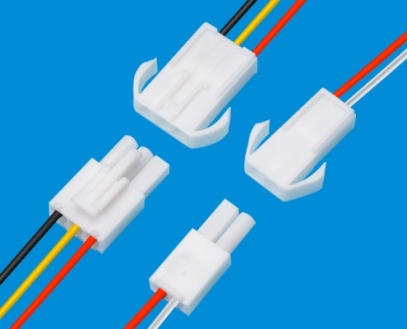 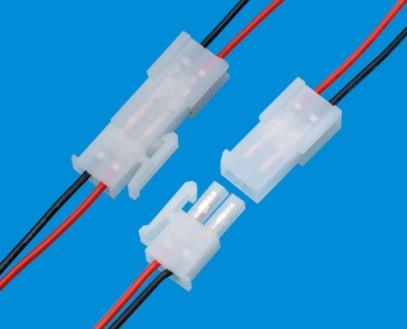 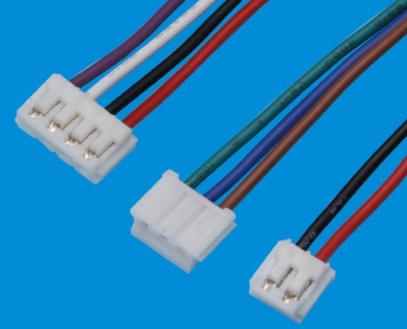 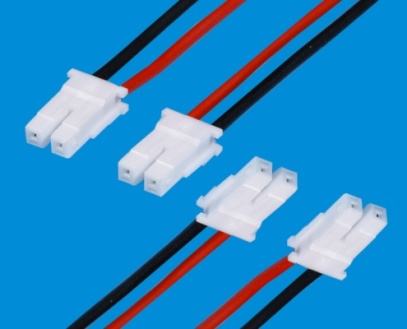 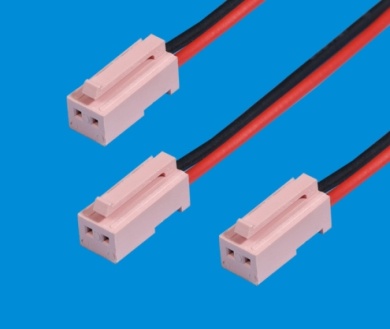 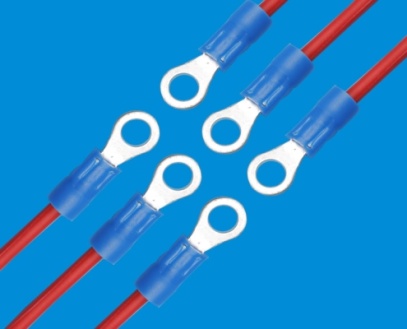 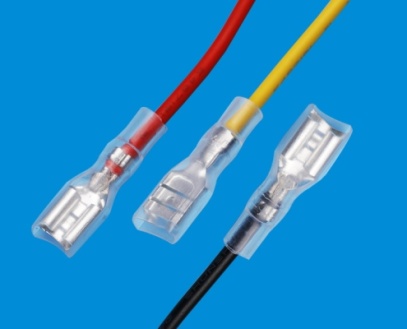 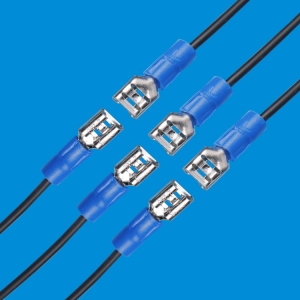 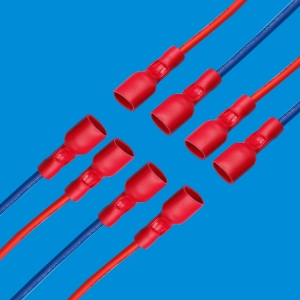 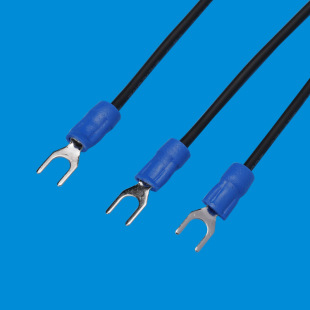 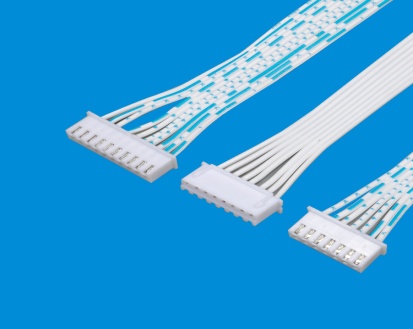 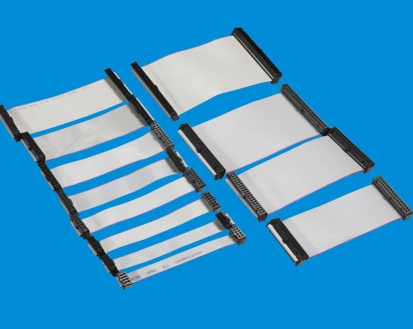 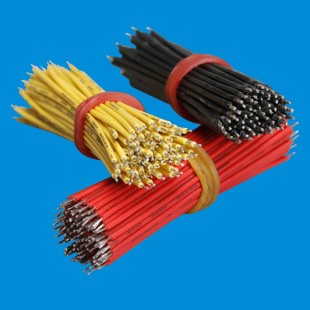 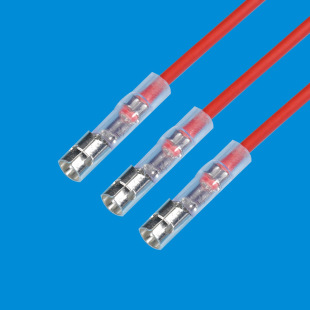 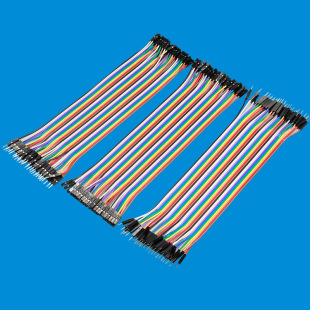 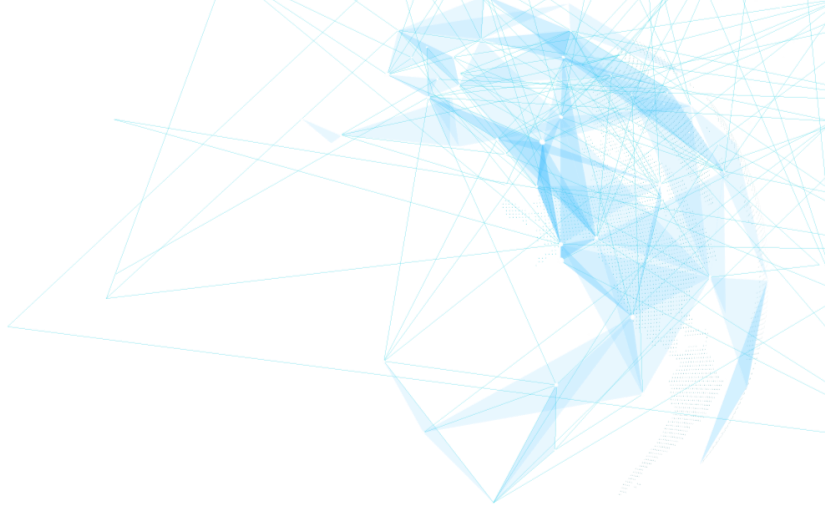 产品展示
PRODUCT DISPLAY
新能源线束---储能线束
New energy wire harness--- Energy storage wire harness
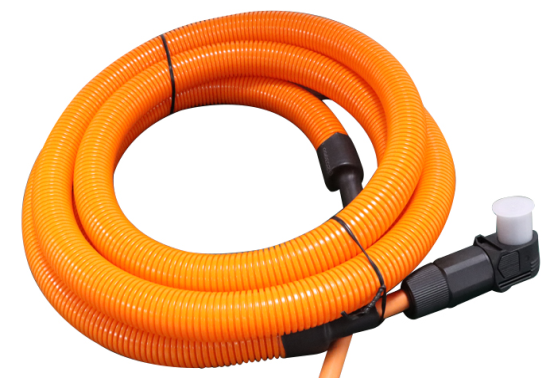 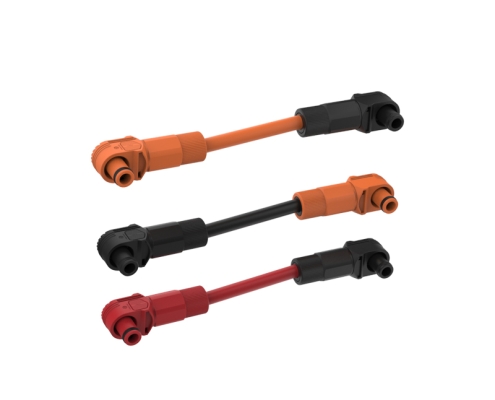 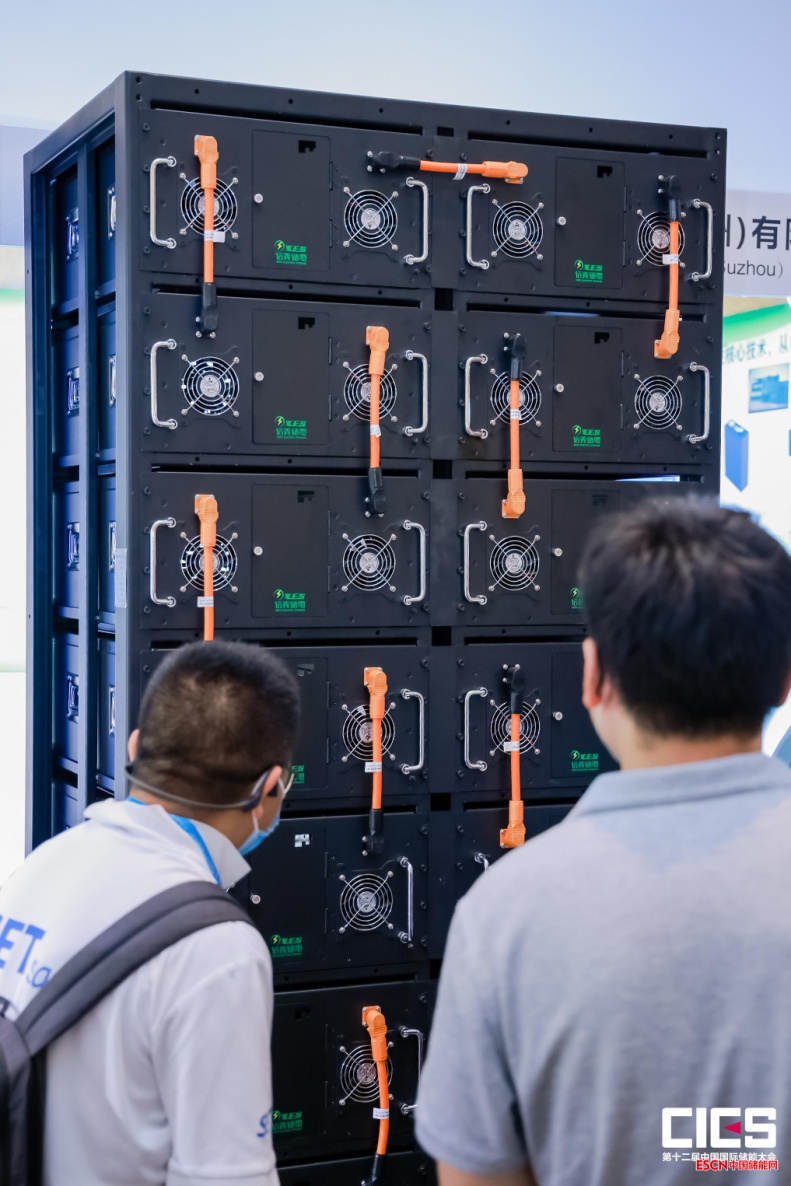 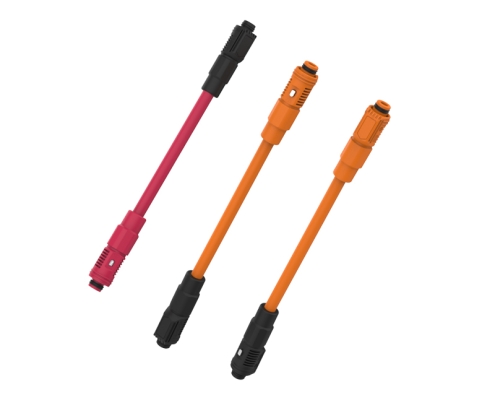 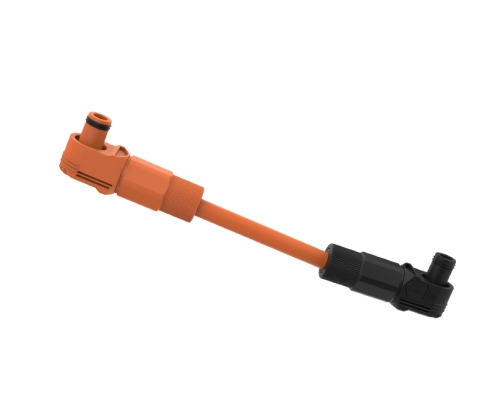 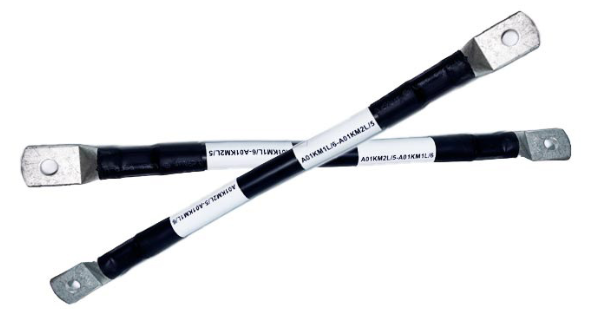 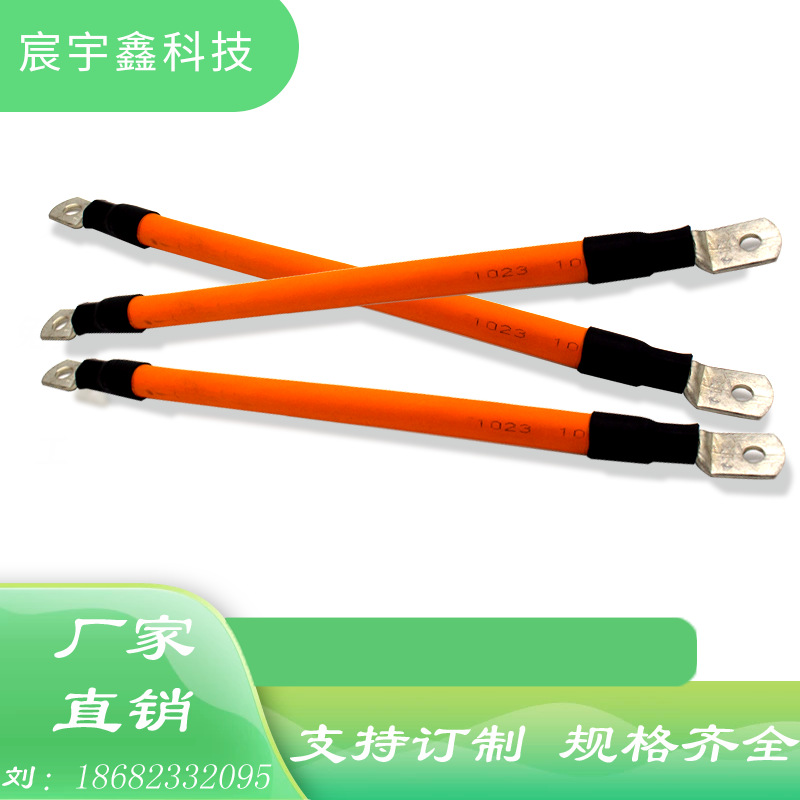 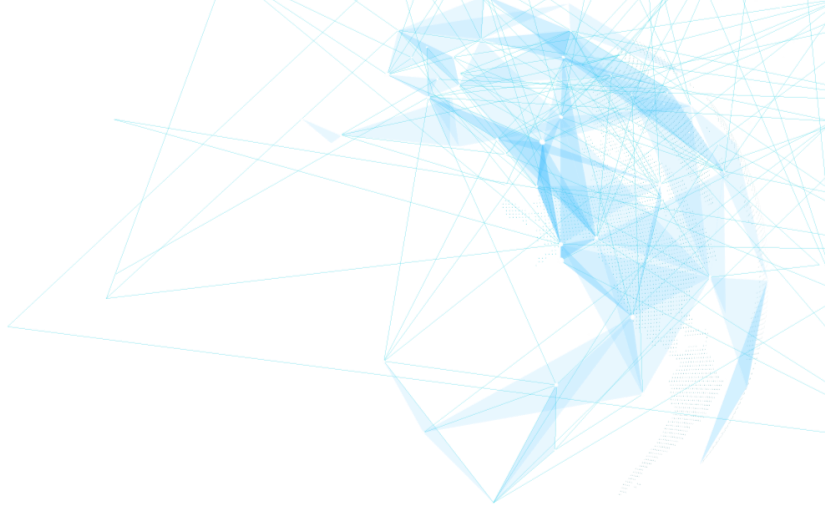 产品展示
PRODUCT DISPLAY
新能源线束---光伏线束
New energy wire harness--- Solar  wire harness
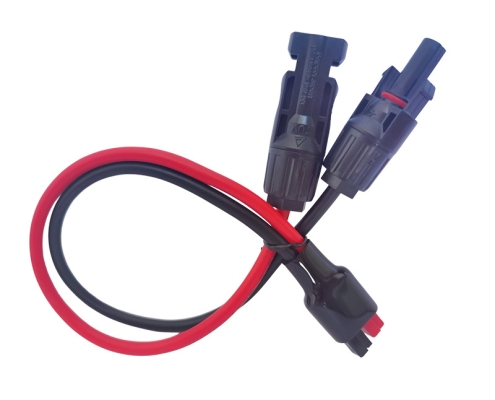 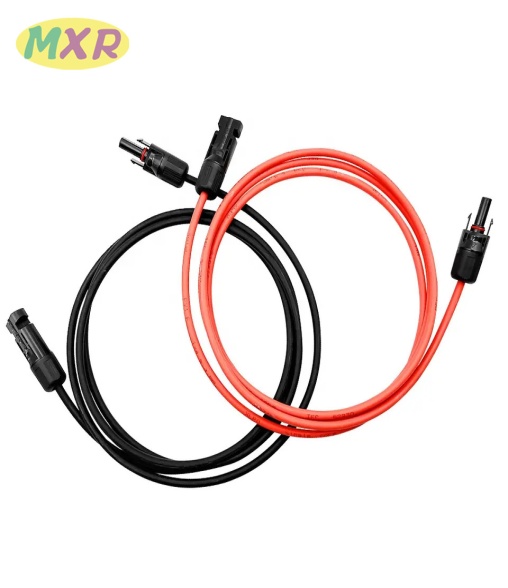 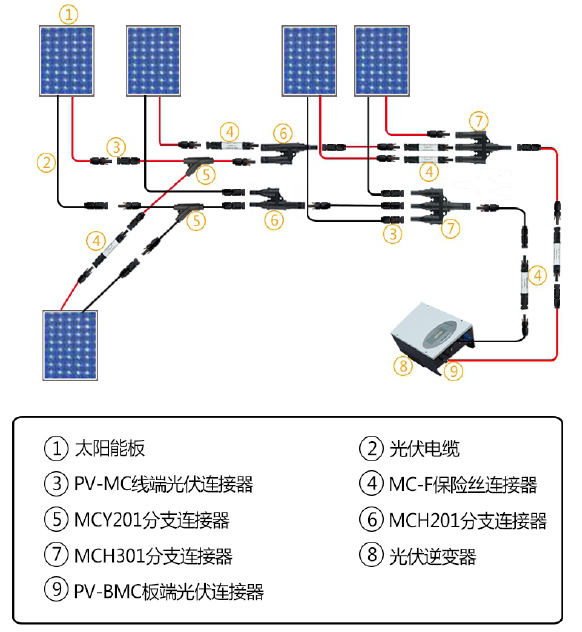 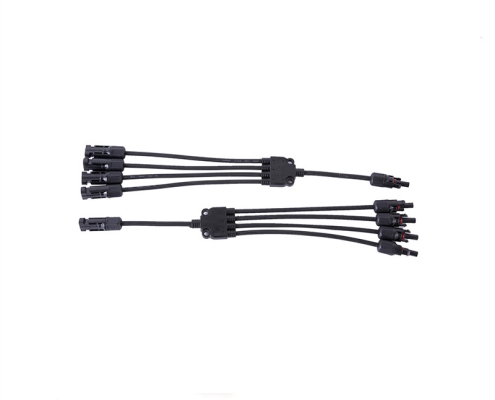 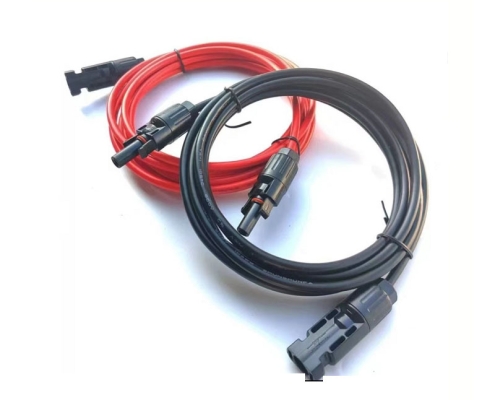 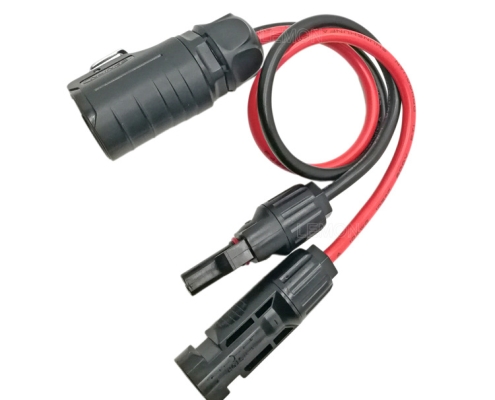 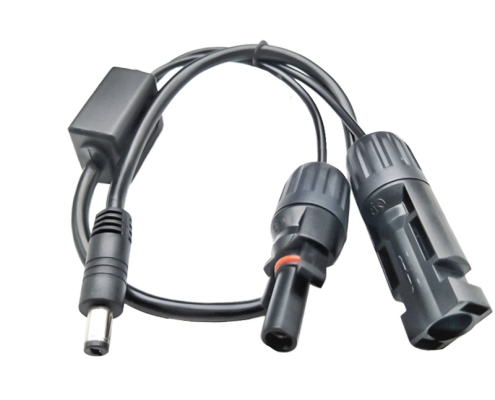 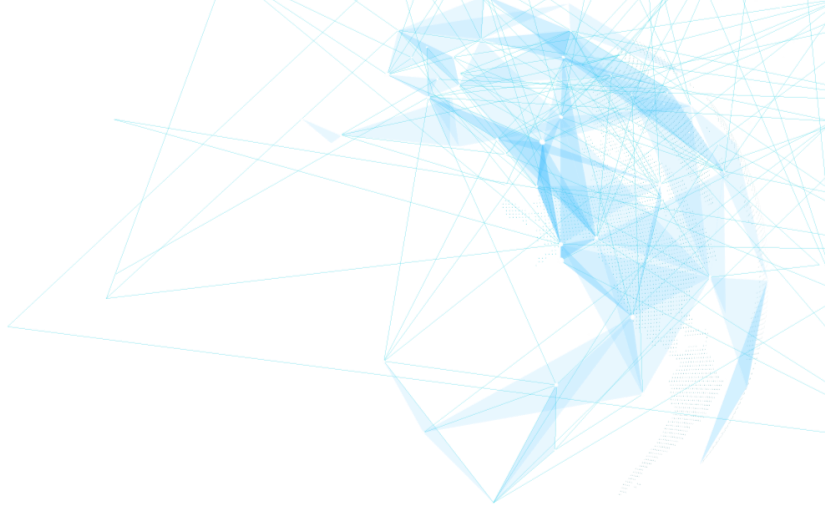 产品展示
PRODUCT DISPLAY
新能源线束---电动自行车线束
New energy wire harness--- E-bike  wire harness
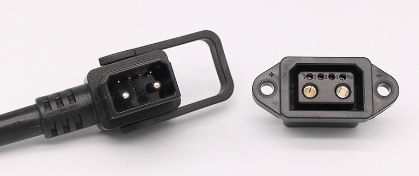 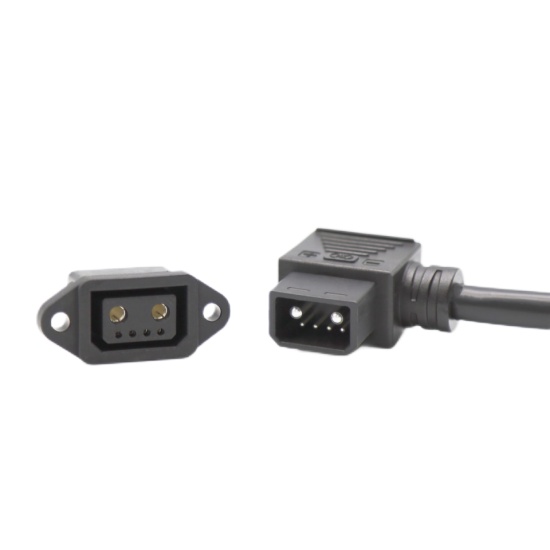 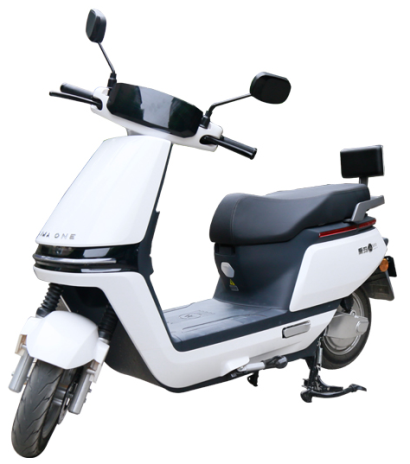 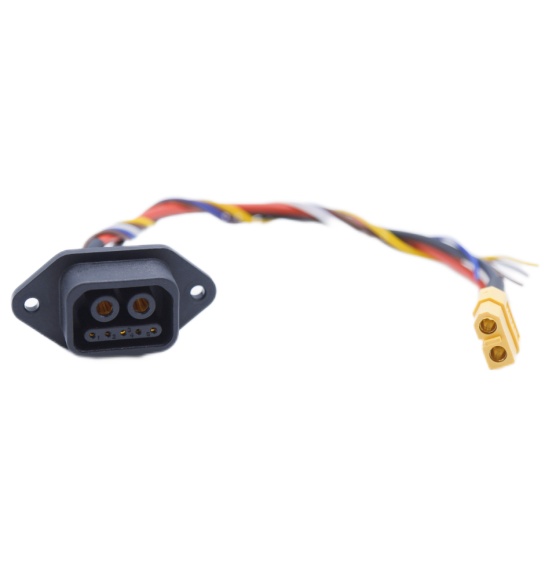 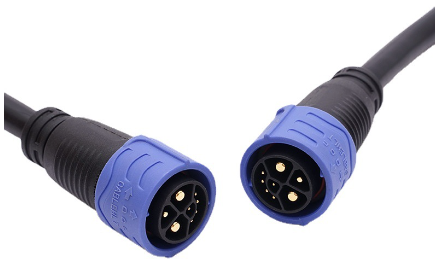 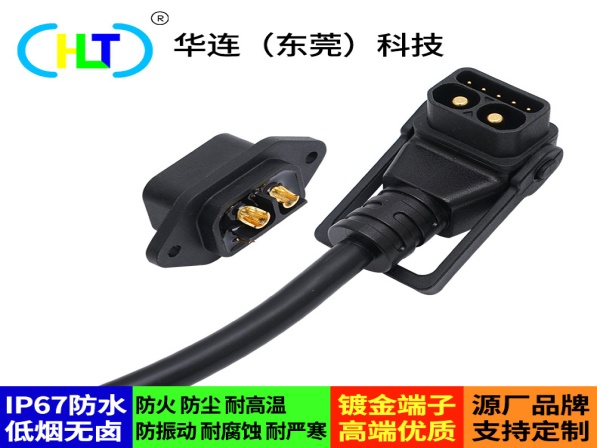 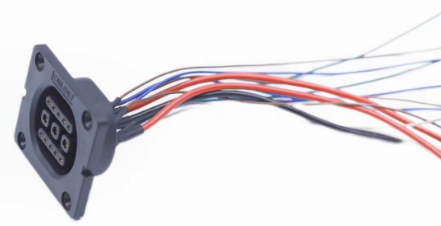 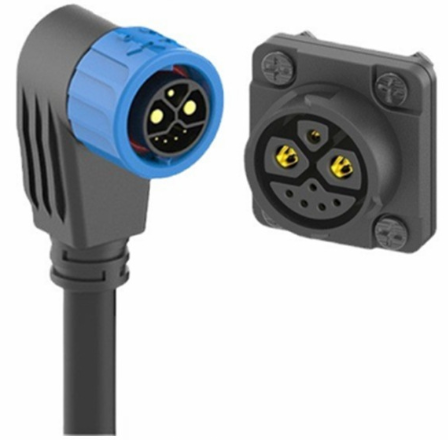 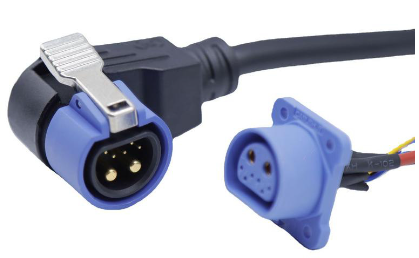 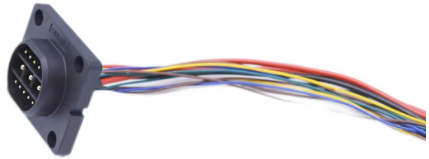 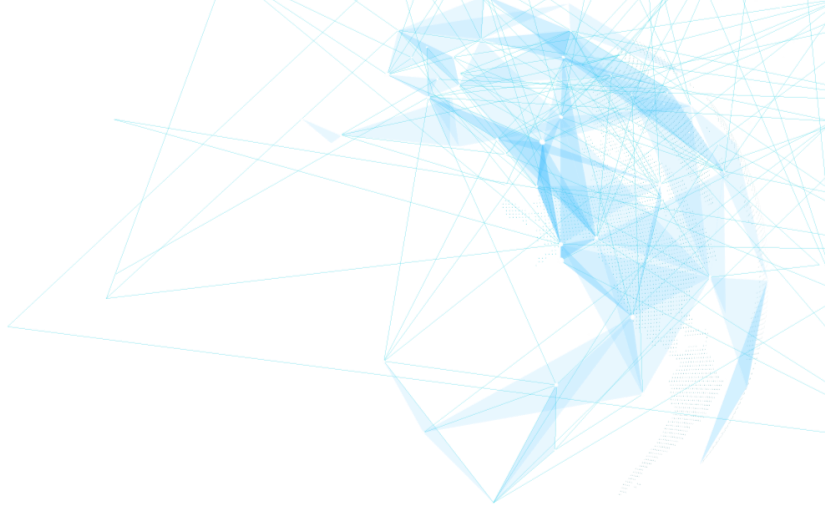 产品展示
PRODUCT DISPLAY
新能源线束---电动汽车线束
New energy wire harness--- Electric vehicle wire harness
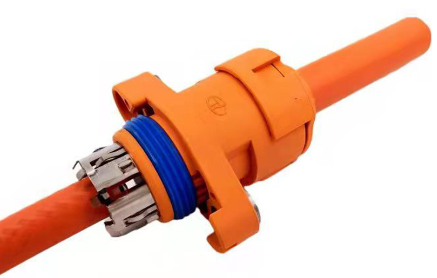 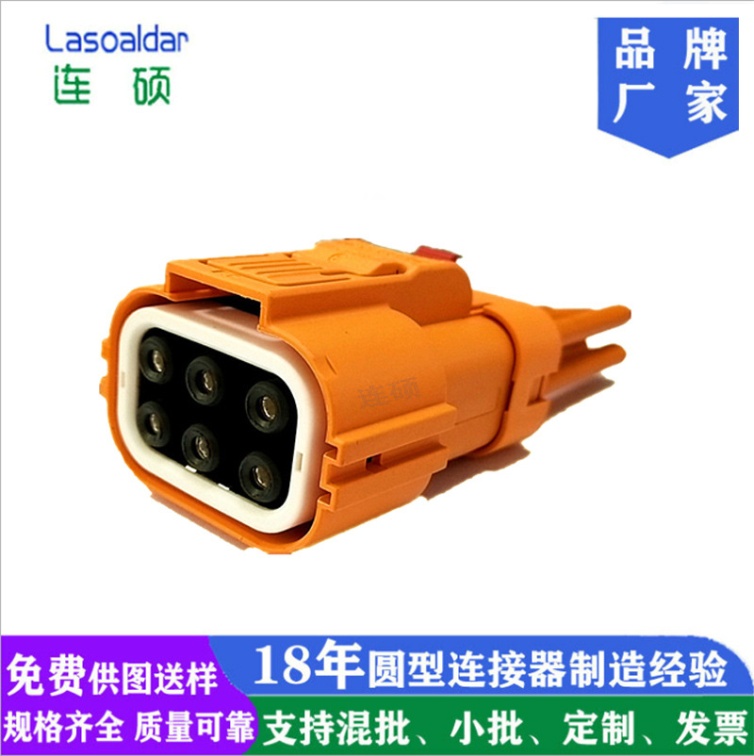 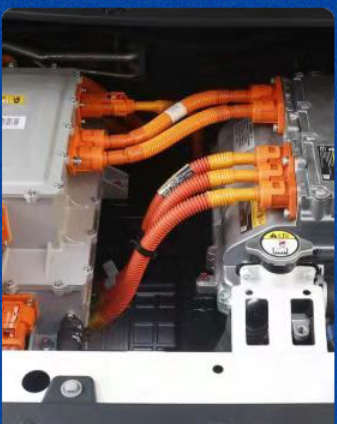 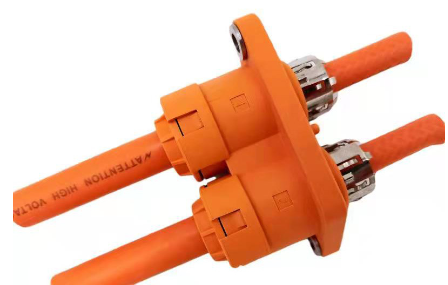 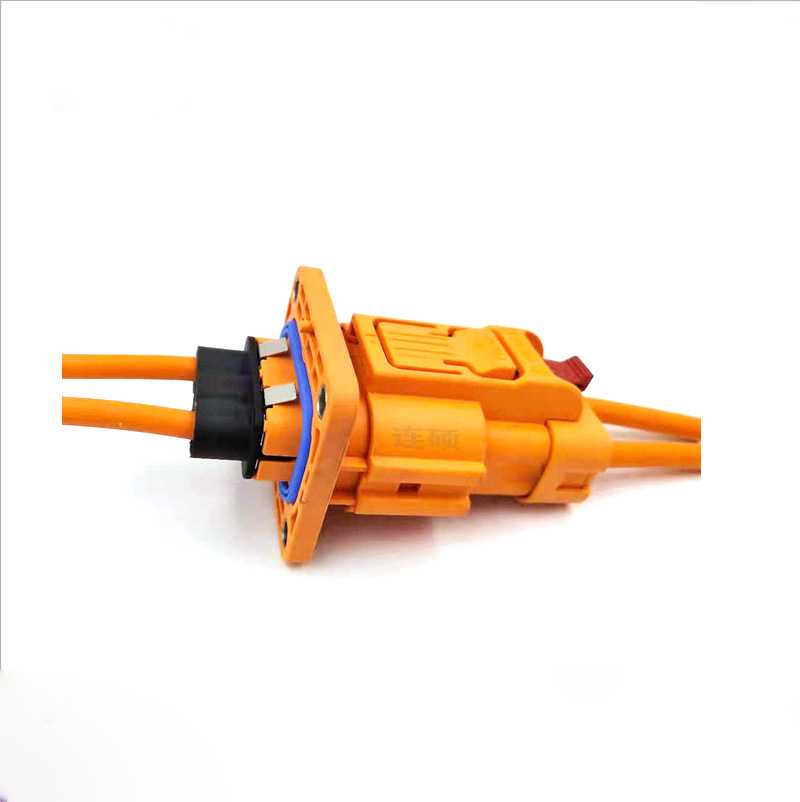 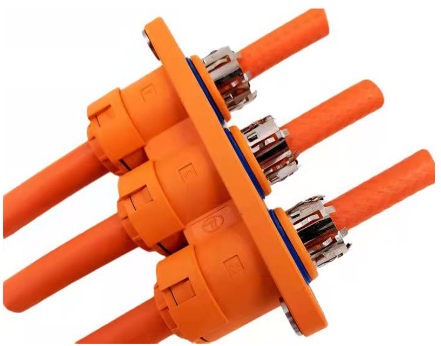 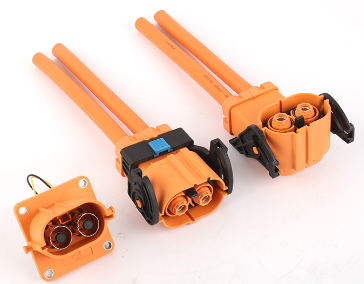 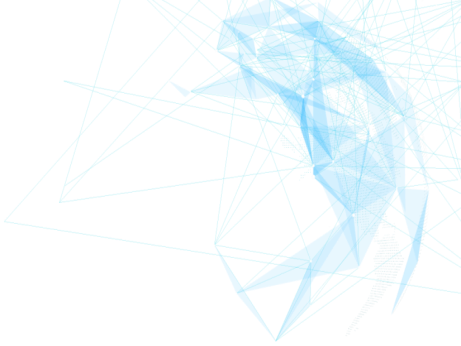 产品展示
PRODUCT DISPLAY
汽车线束
Motor Vehicle wire harness
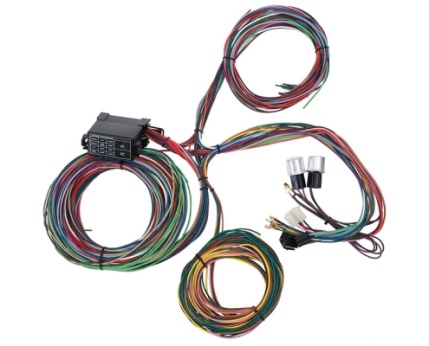 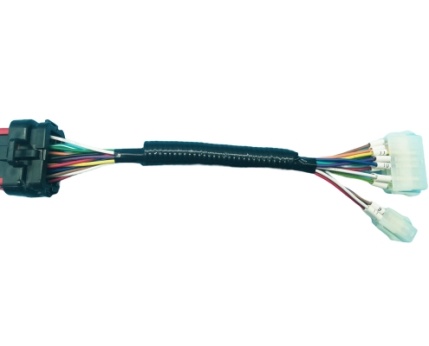 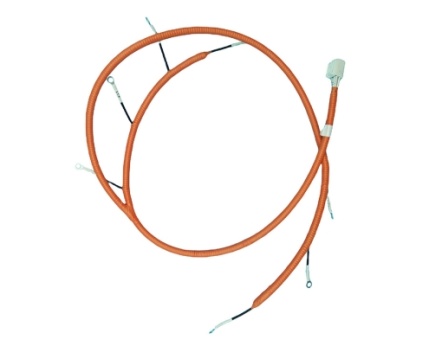 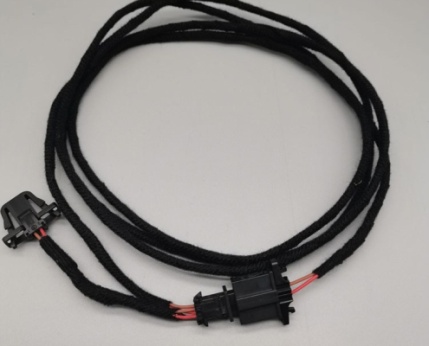 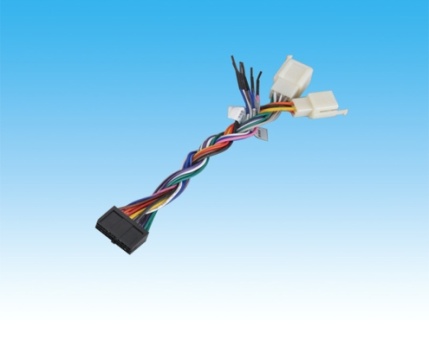 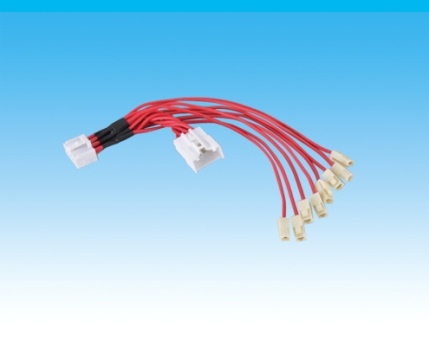 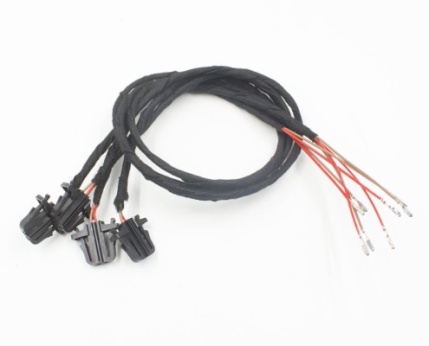 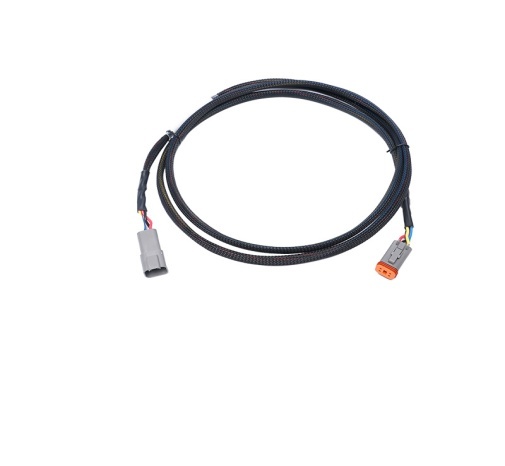 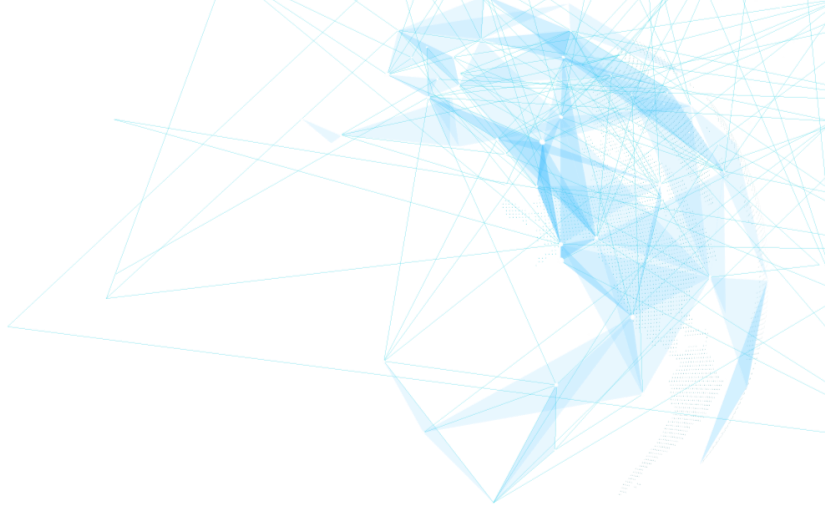 产品展示
PRODUCT DISPLAY
医疗设备线束
Medical instruments wire harness
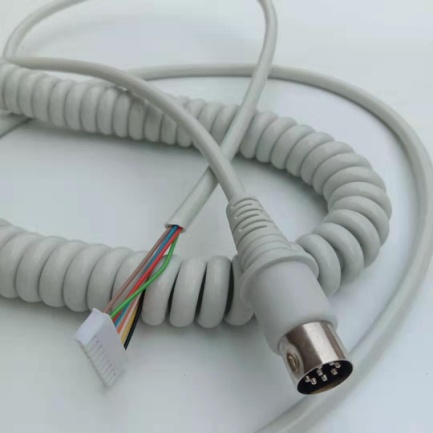 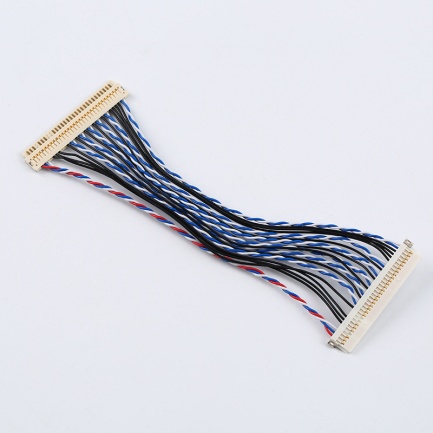 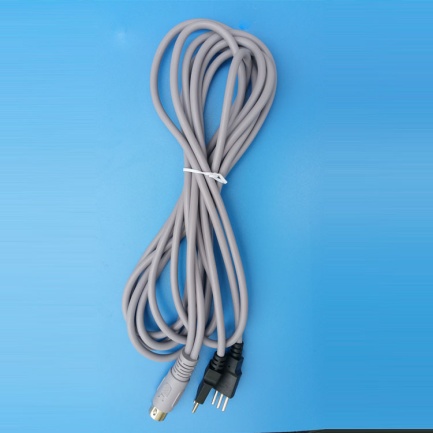 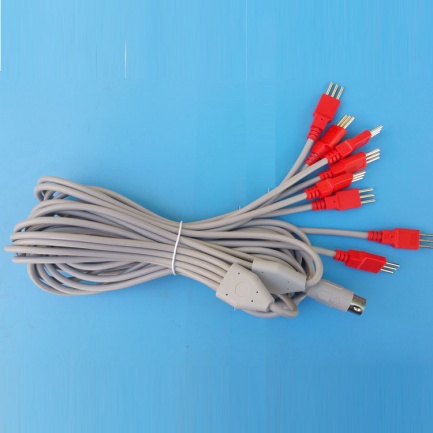 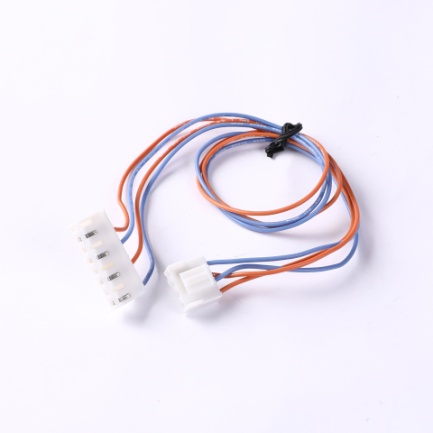 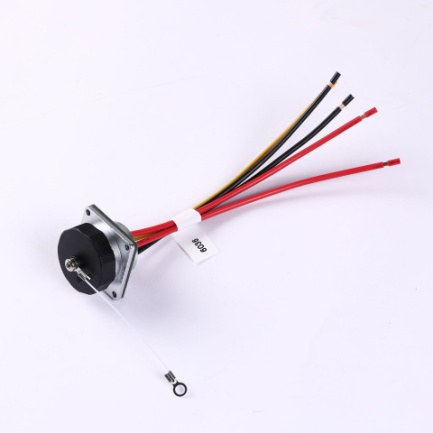 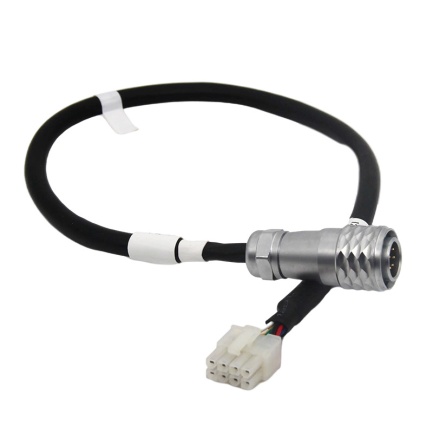 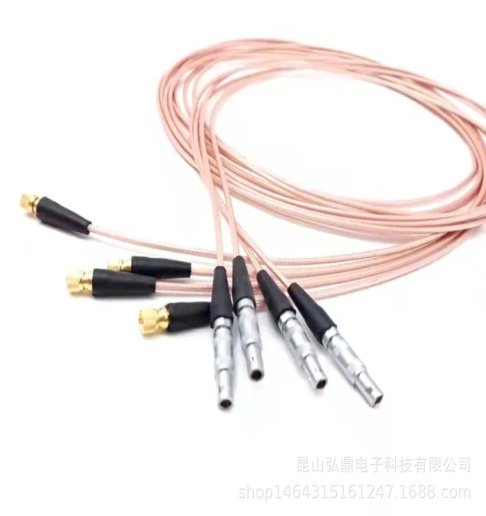 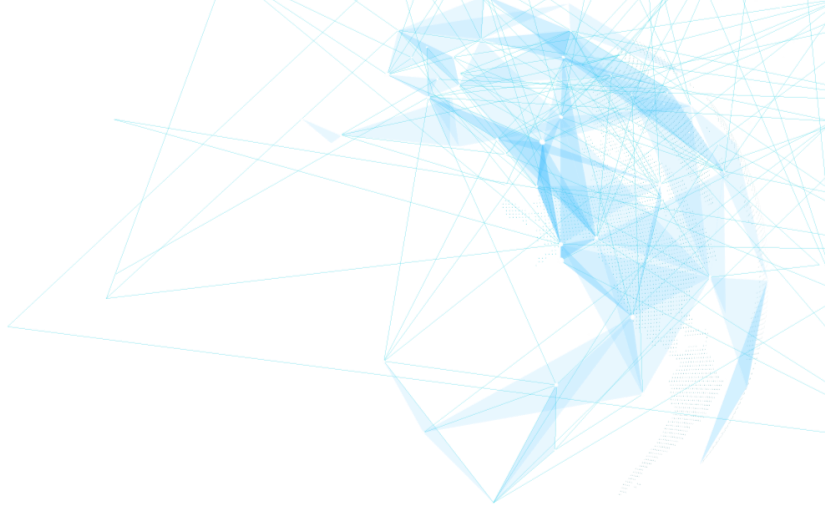 产品展示
PRODUCT DISPLAY
机械设备线束
Machine equipment wire harness
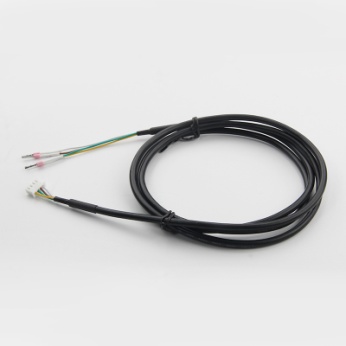 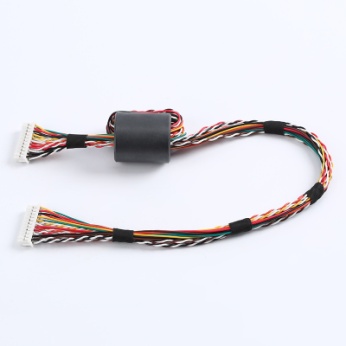 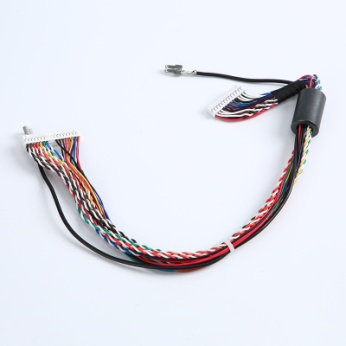 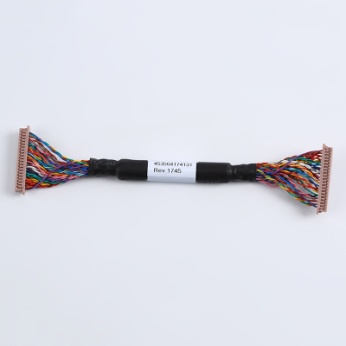 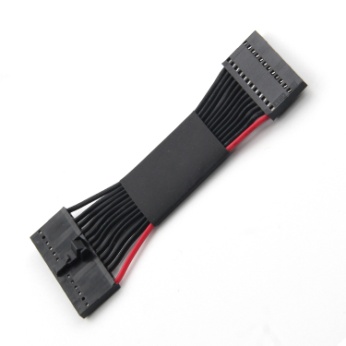 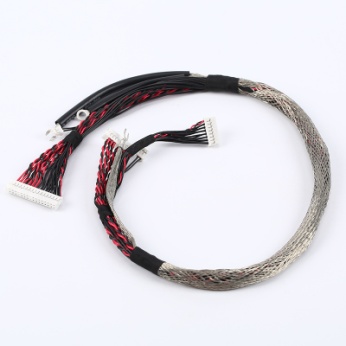 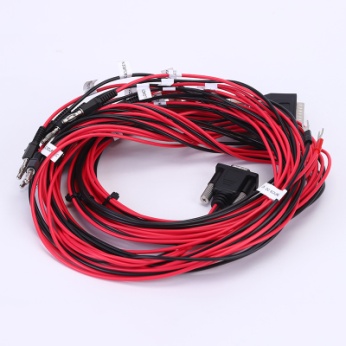 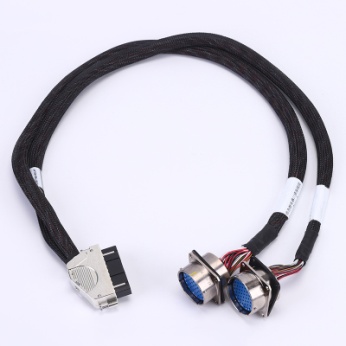 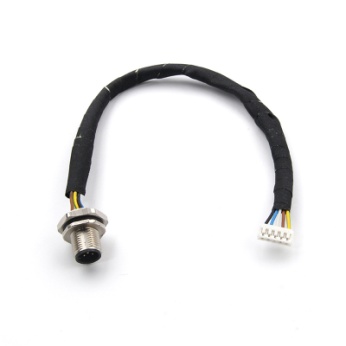 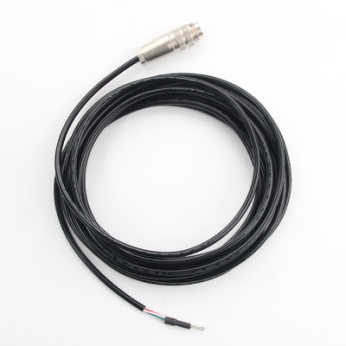 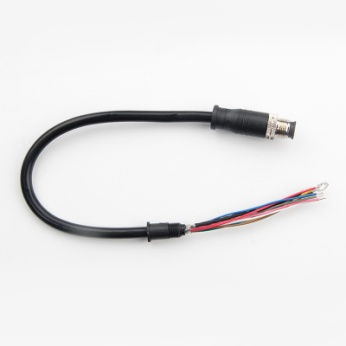 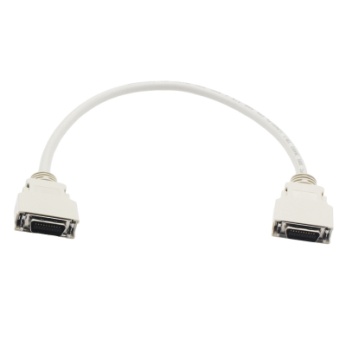 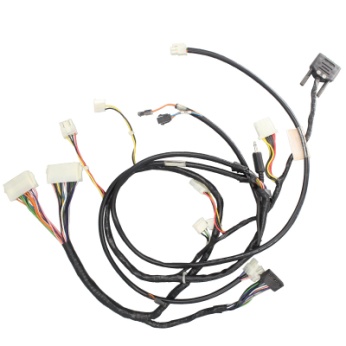 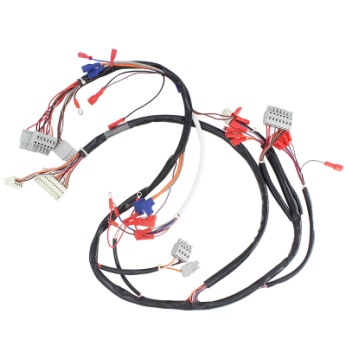 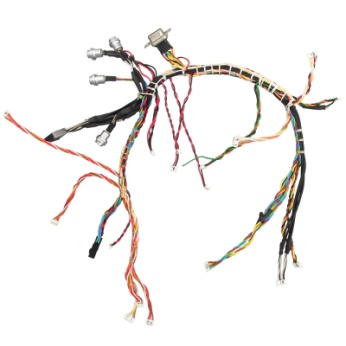 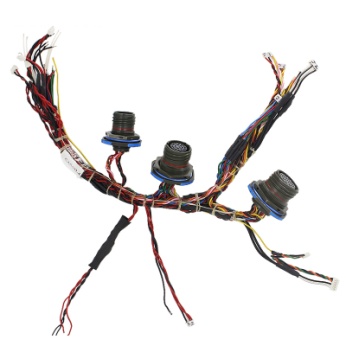 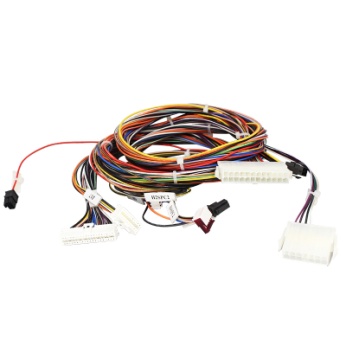 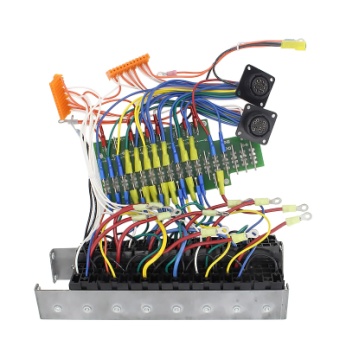 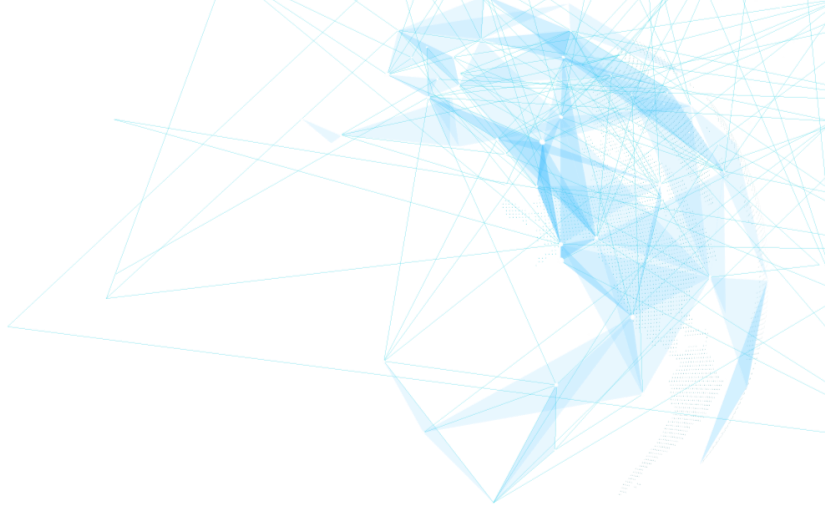 产品应用
APPLICATIONS
Our products are widely used in various industries, mainly electronic, communication, lighting , New energy, medical equipment, industry, etc., high-quality products, excellent quality, punctual delivery and satisfactory service for the company to win credibility and today's development.
Electronic Product
Communication
Illumination
New Energy
Computer and 
peripheral 
equipment
Industry
Car
Medical equipment
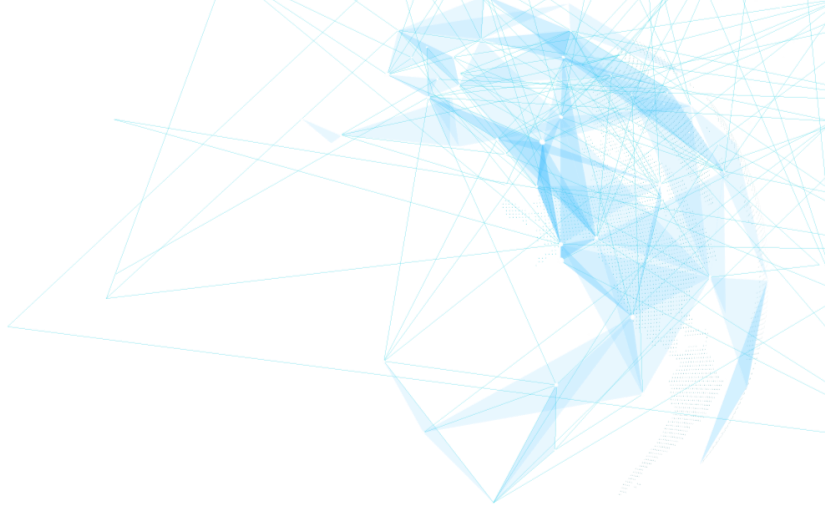 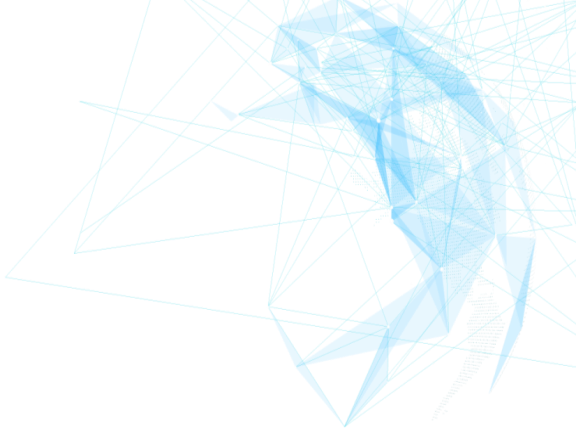 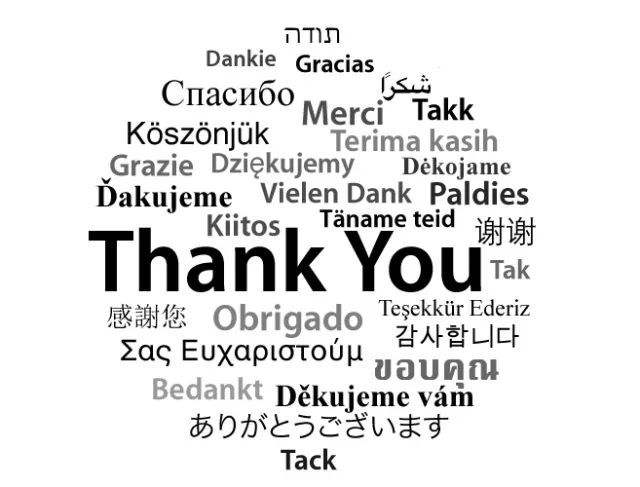 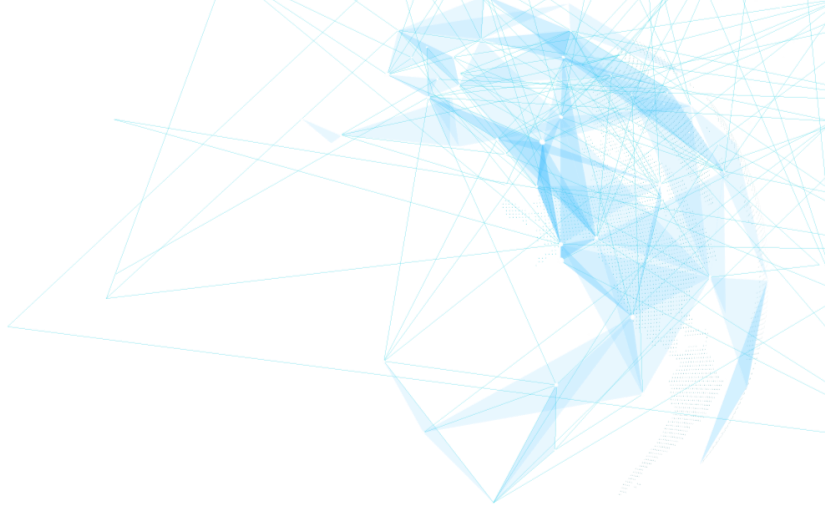 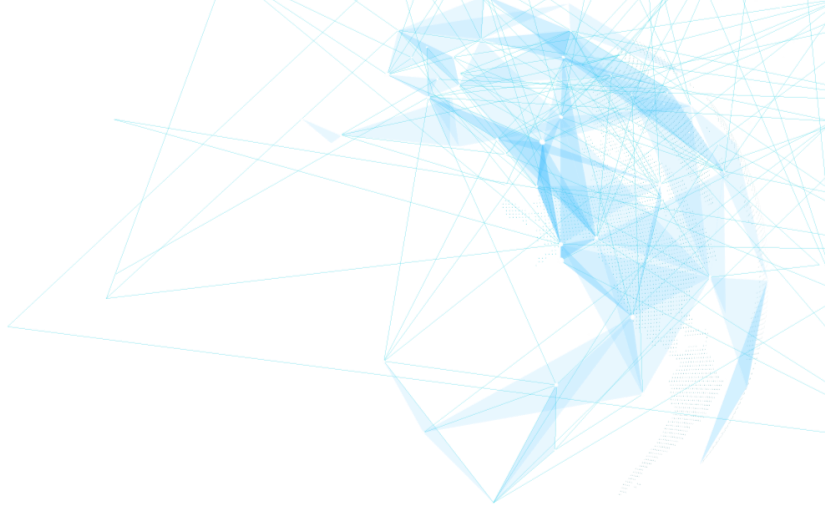 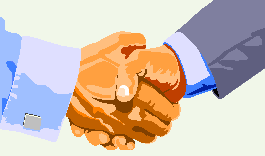